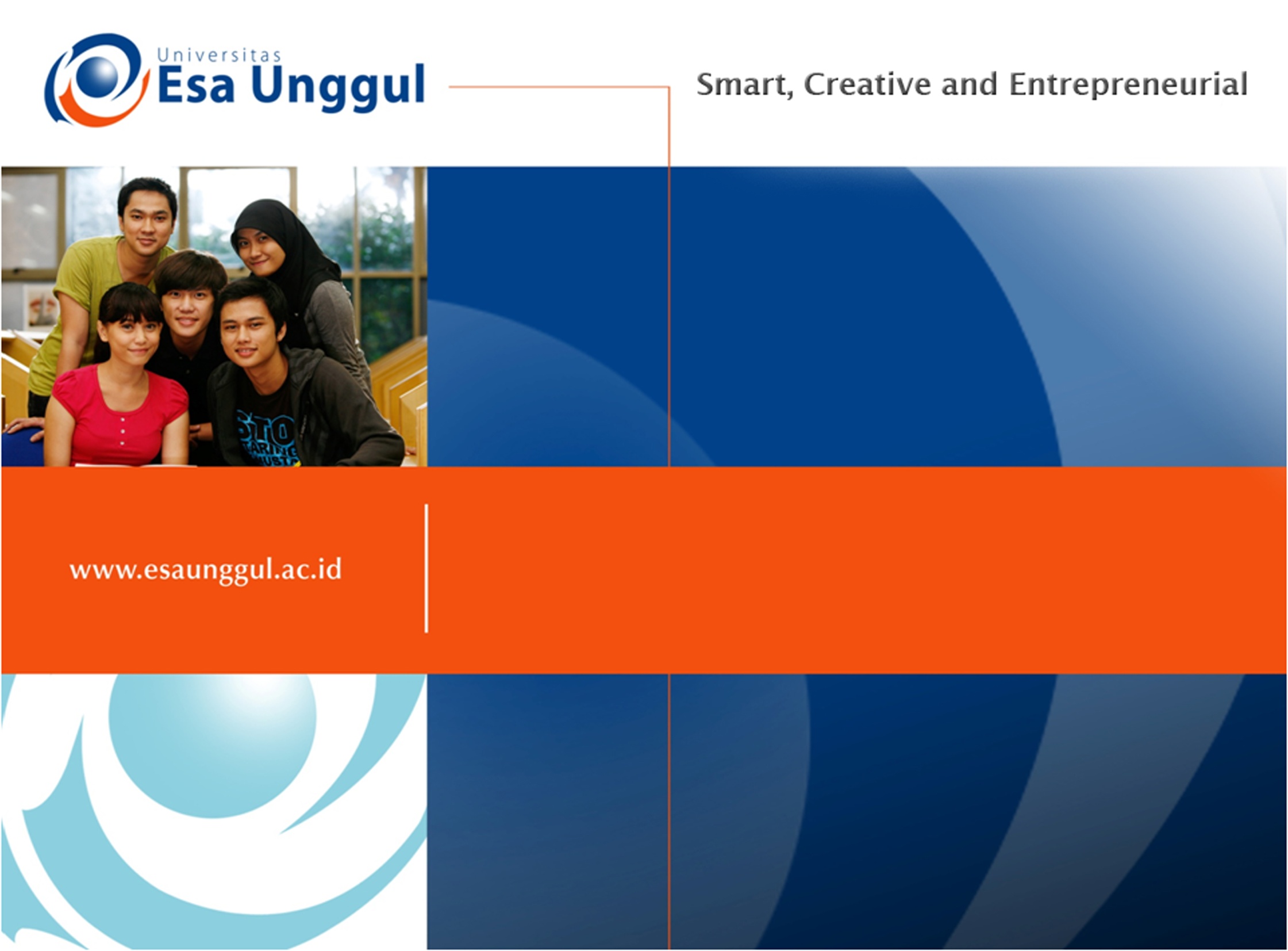 KOMUNIKASI PEMASARAN TERPADU PERTEMUAN 12- Tools IMC – Sales Promotion
EUIS NURUL B, S.E.,M.Si (Koordinator) + Team
FAKULTAS ILMU KOMUNIKASI
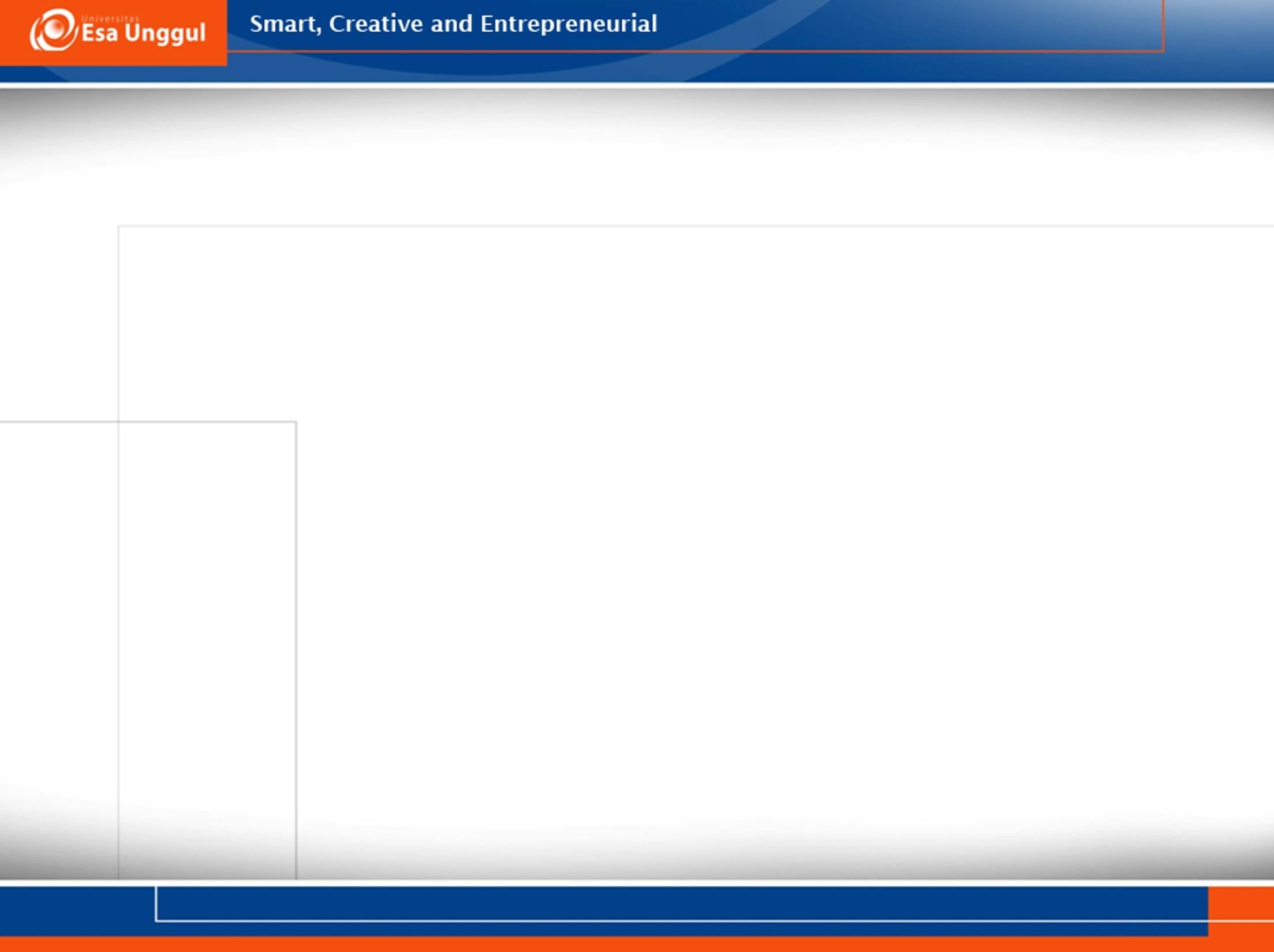 VISI DAN MISI UNIVERSITAS ESA UNGGUL
Definisi
Sales promotion adalah bentuk komunikasi jangka pendek, mempunyai nilai tambah dengan menawarkan desain tertentu untuk memotivasi respon secara cepat.
Bentuk (DESAIN) Komunikasi Pemasaran
Tawaran Aneka Diskon
Iming-iming Hadiah
Bonus dan Insetif
Promosi untuk Pedagang
When To Use
Trigger trial
Stimulate repeat
Encourage multiple
Provoke impulse buying
Counter competitive activities
What It Actually Does:

Induced at behavioral level
it provides reason
for short term,
immediate action
What It Can NOT Do:

Menciptakan Image 
Memperkuat Kesetiaan Merek
Pengganti Iklan
Menstabilkan Trend/Business
Advantages:
Immediate and Measurable (Segera &Terukur)
Easy and inexpensive (Murah & Gampang)
Maintain competitiveness (Memelihara daya saing)
Closes the gap
Promotes on the spot (Mempromosikan dengan segera
Allows creativity (Adanya Kreatifitas)
Disadvantage:

Mengerogoti marjin laba, karena menjadi beban biaya
Salah dalam penerapan bisa merusak Citra
Forms:

POP material
Premiums, contests
Coupons
Money Deals
Sampling
POP Material
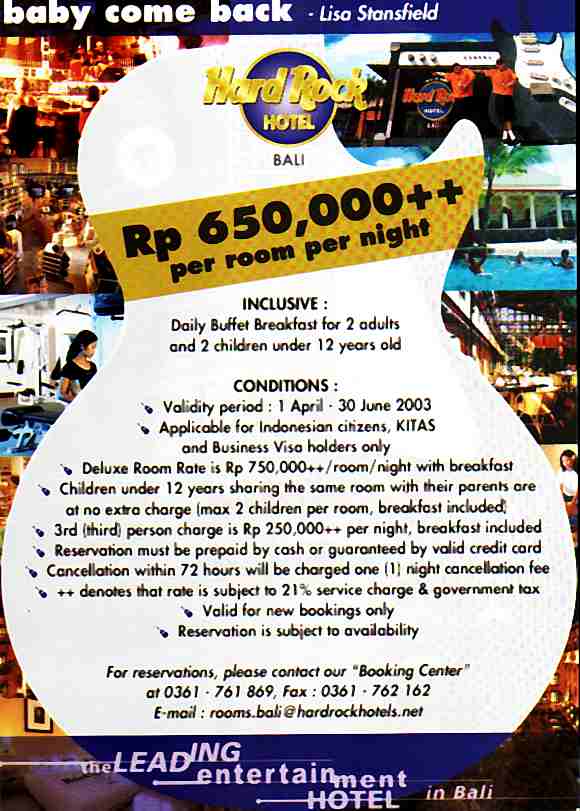 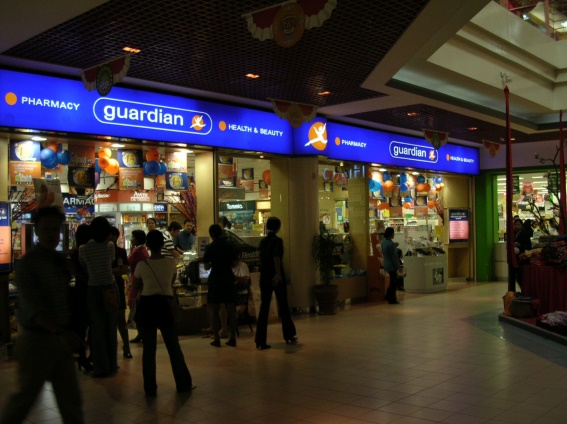 POP Material
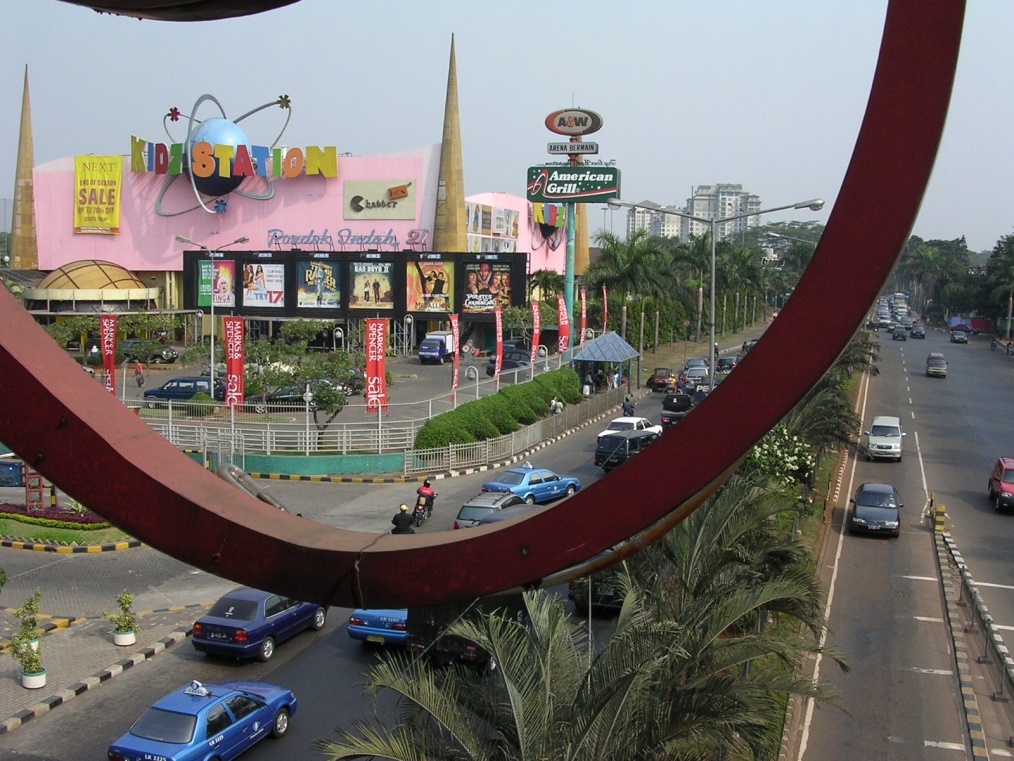 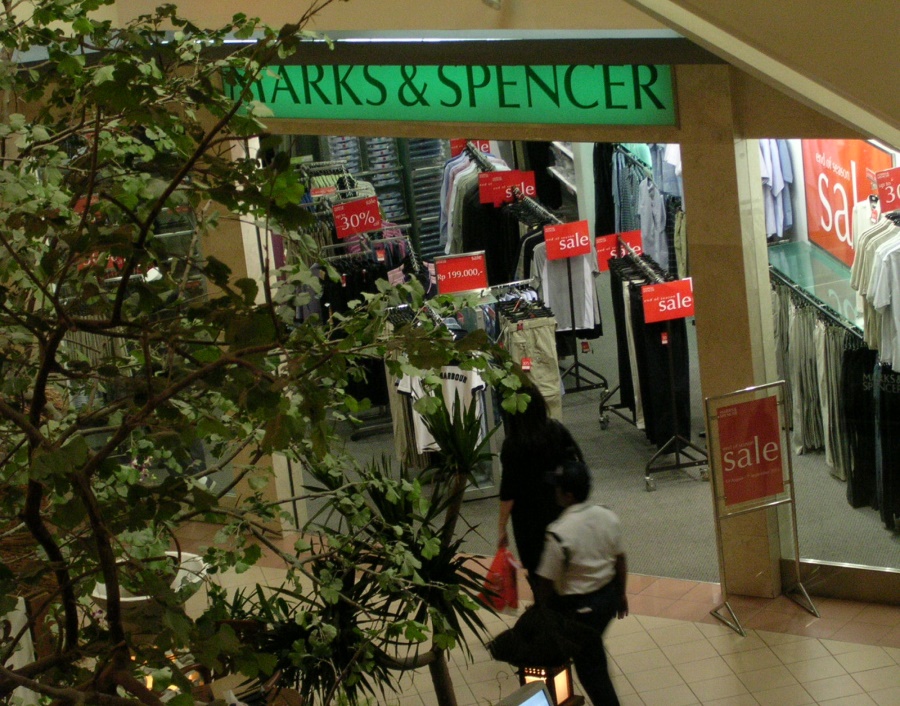 POP Material
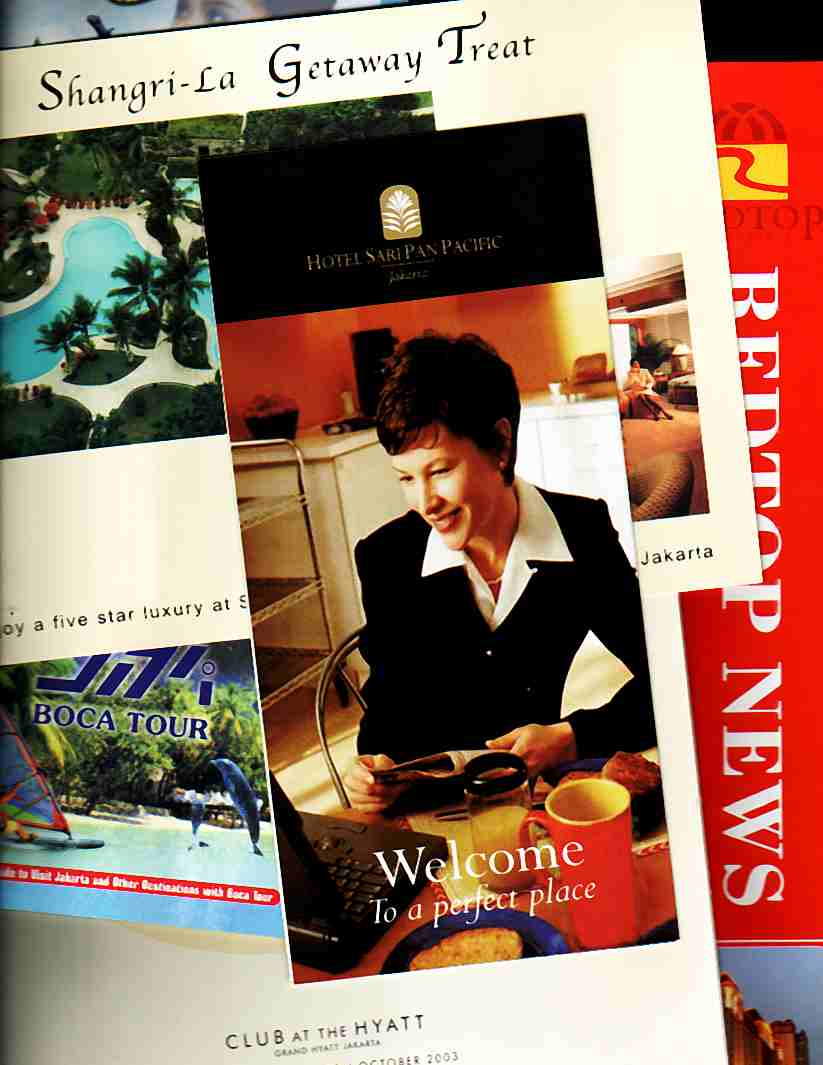 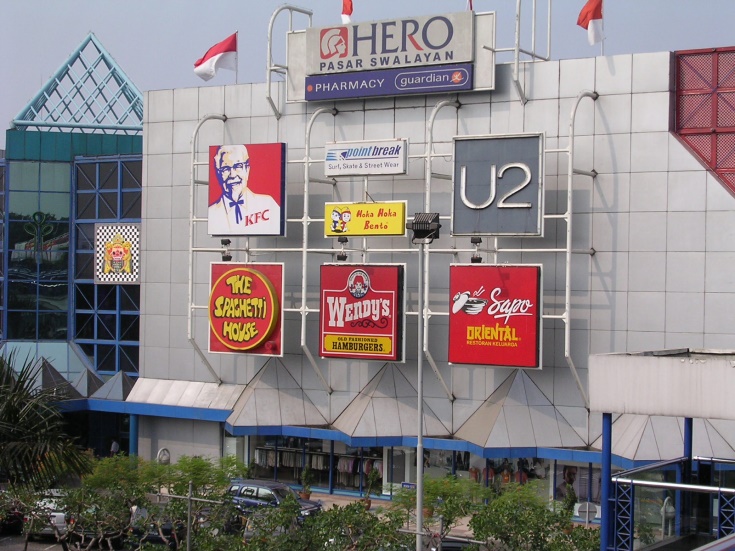 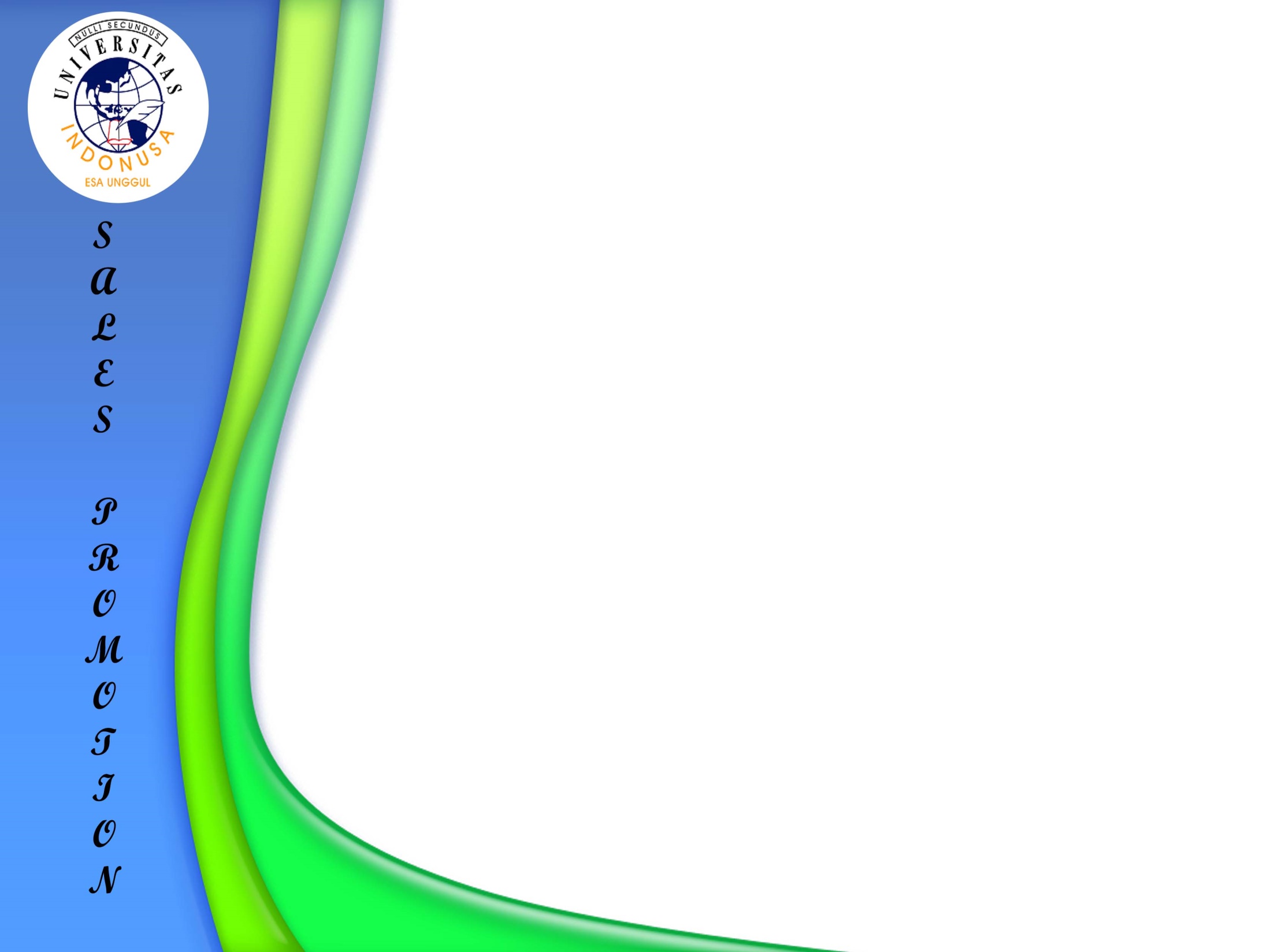 POP Material
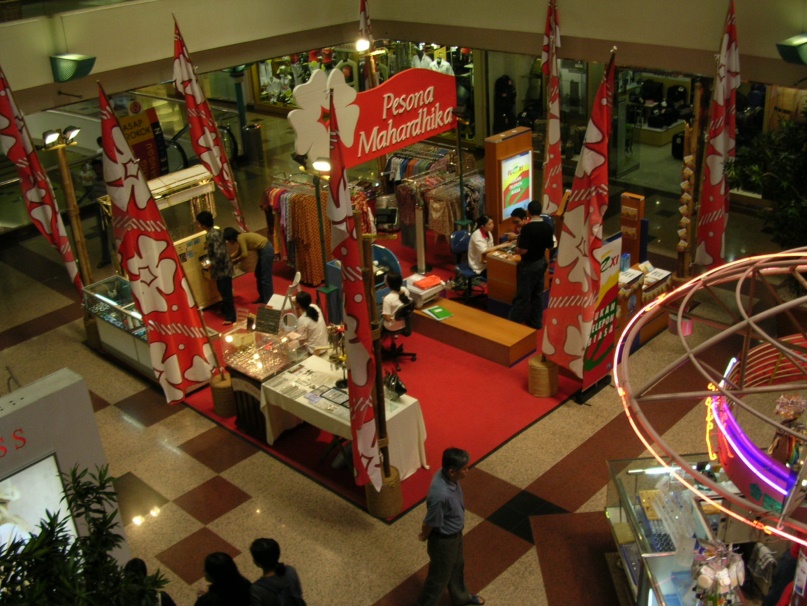 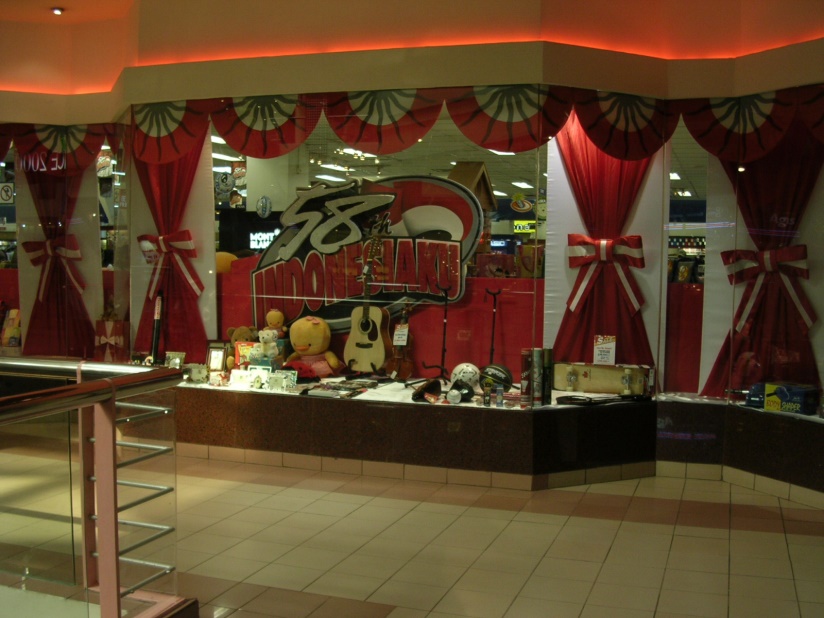 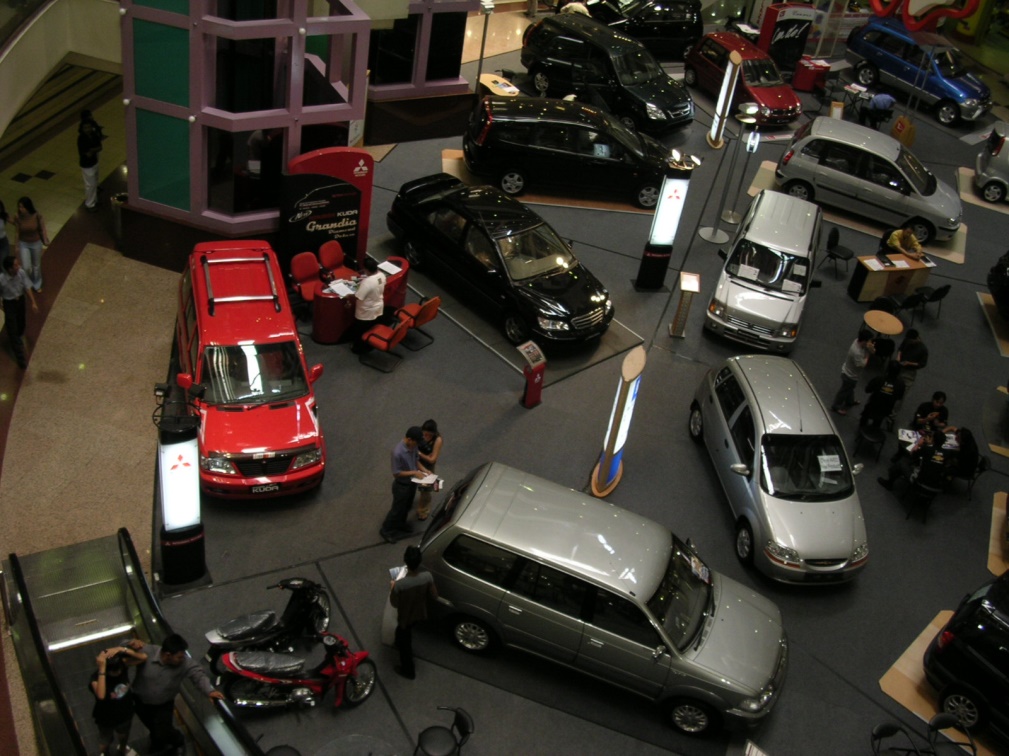 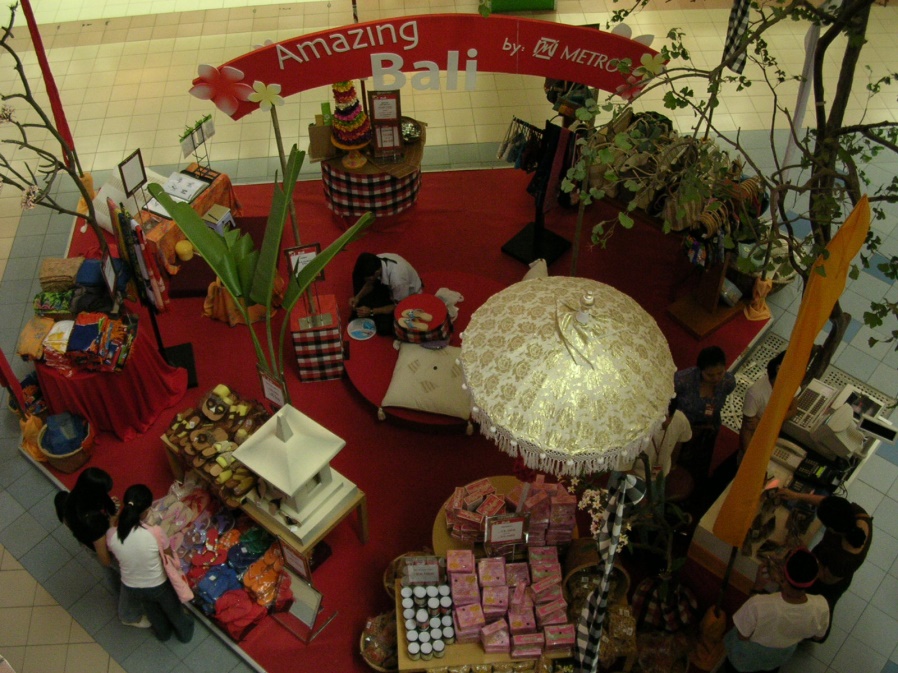 POP Material
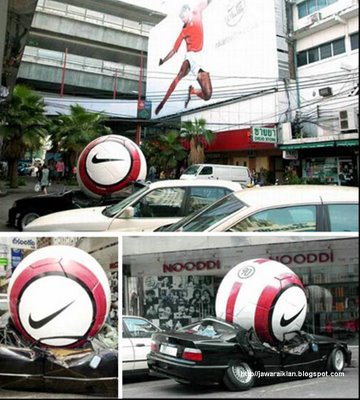 POP Material
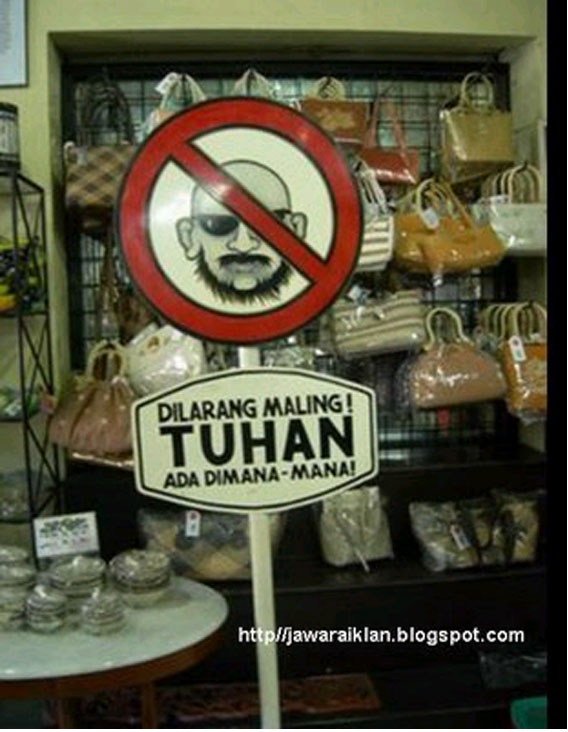 POP Material
=Advertising displays at/near retailers
(= Mengiklankan pajangan dekat Toko)

Signs (Tanda)
Display 
Material
Merchandise

Theme 
Store/nation-wide
Demo
Premiums
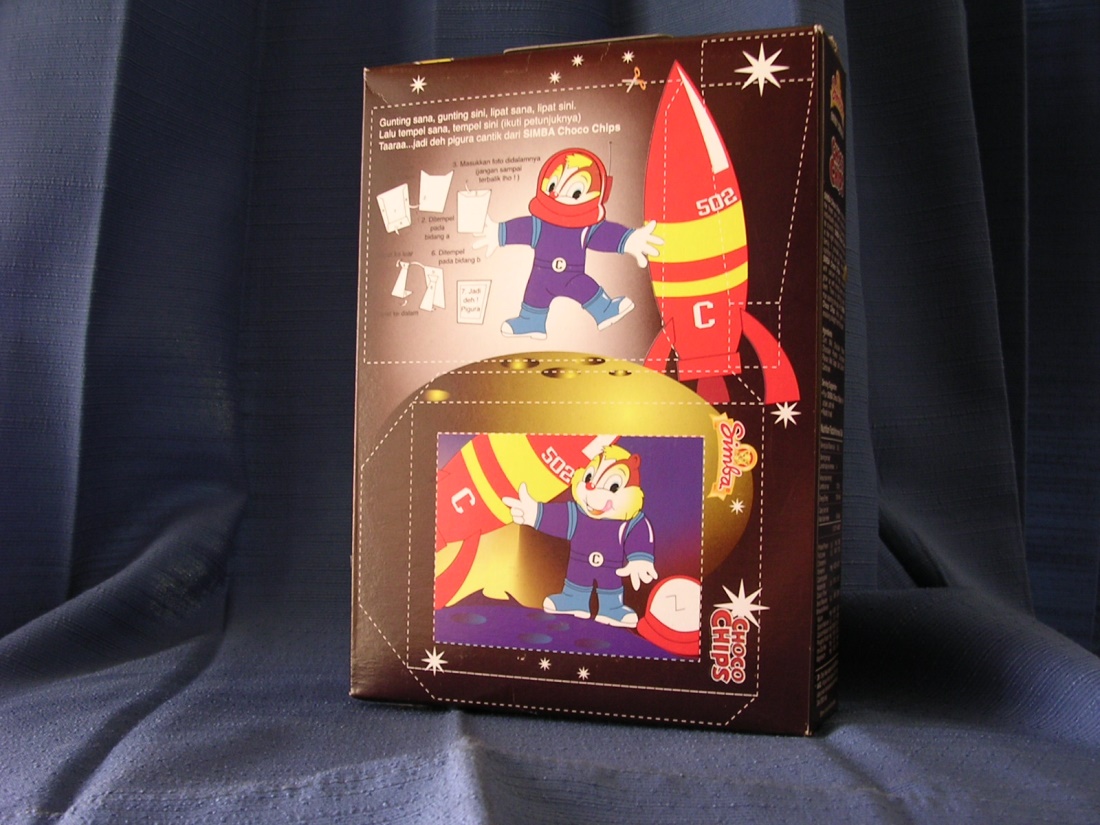 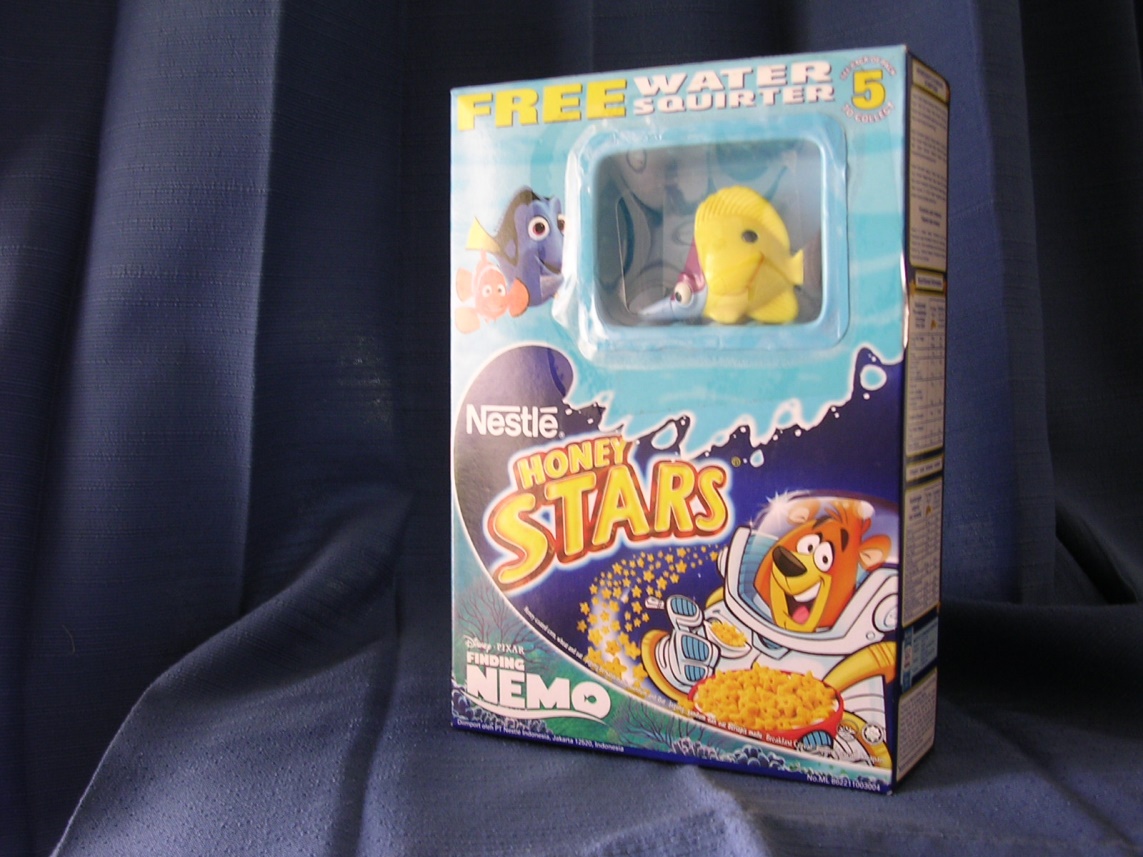 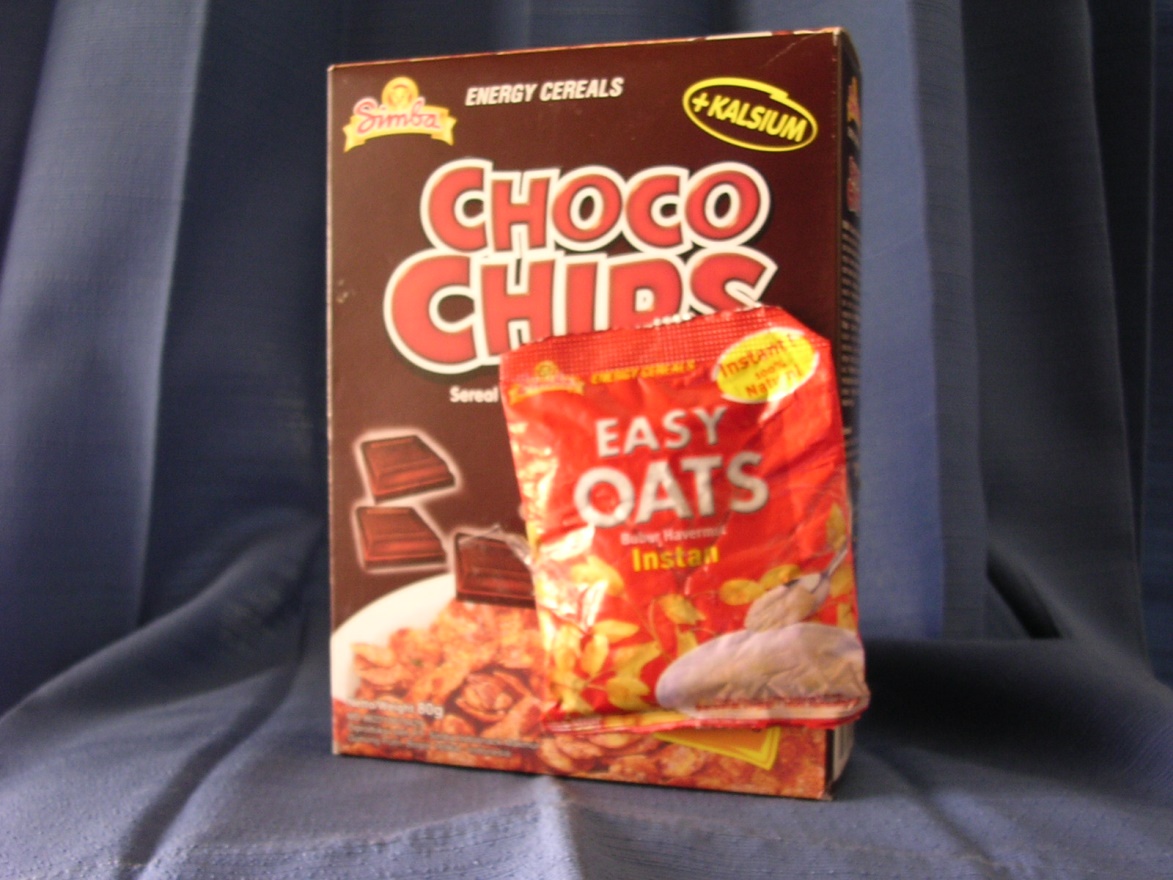 Premiums
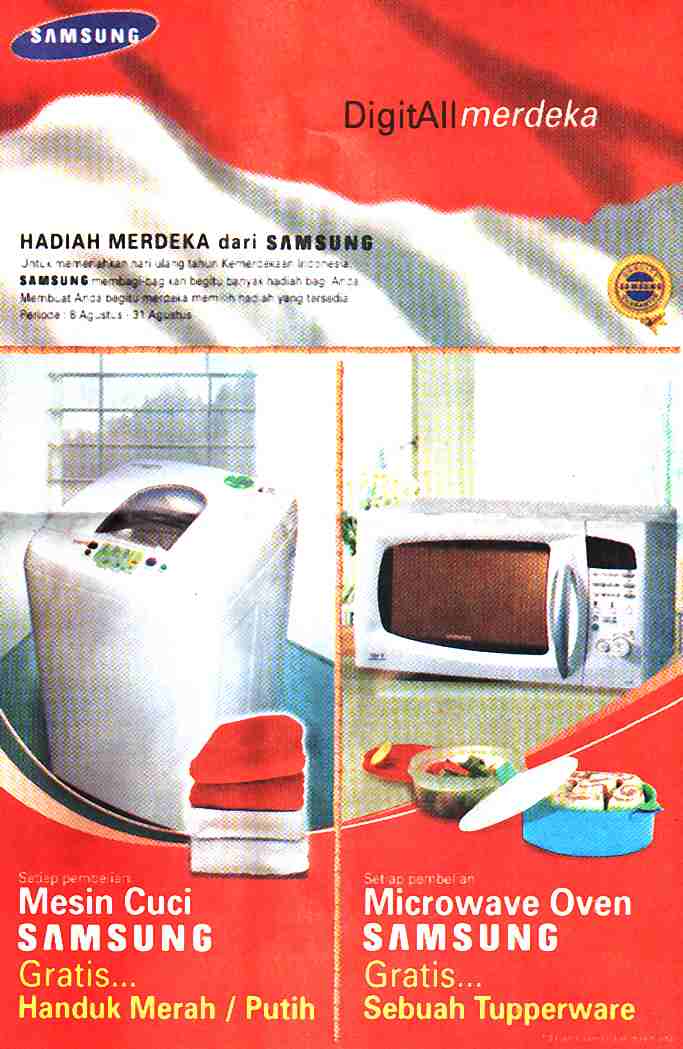 Premiums
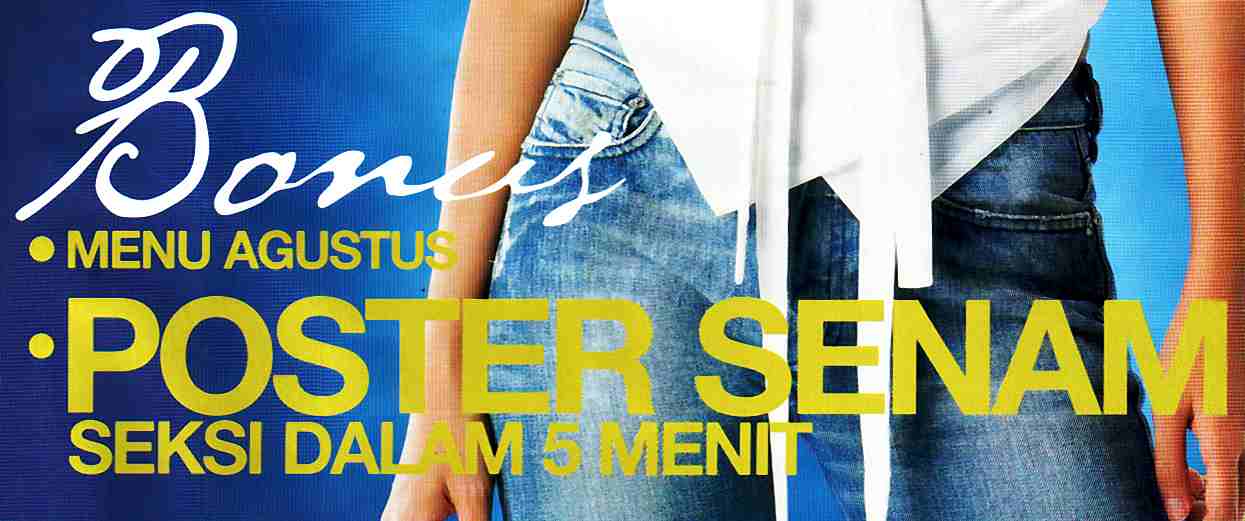 Premiums
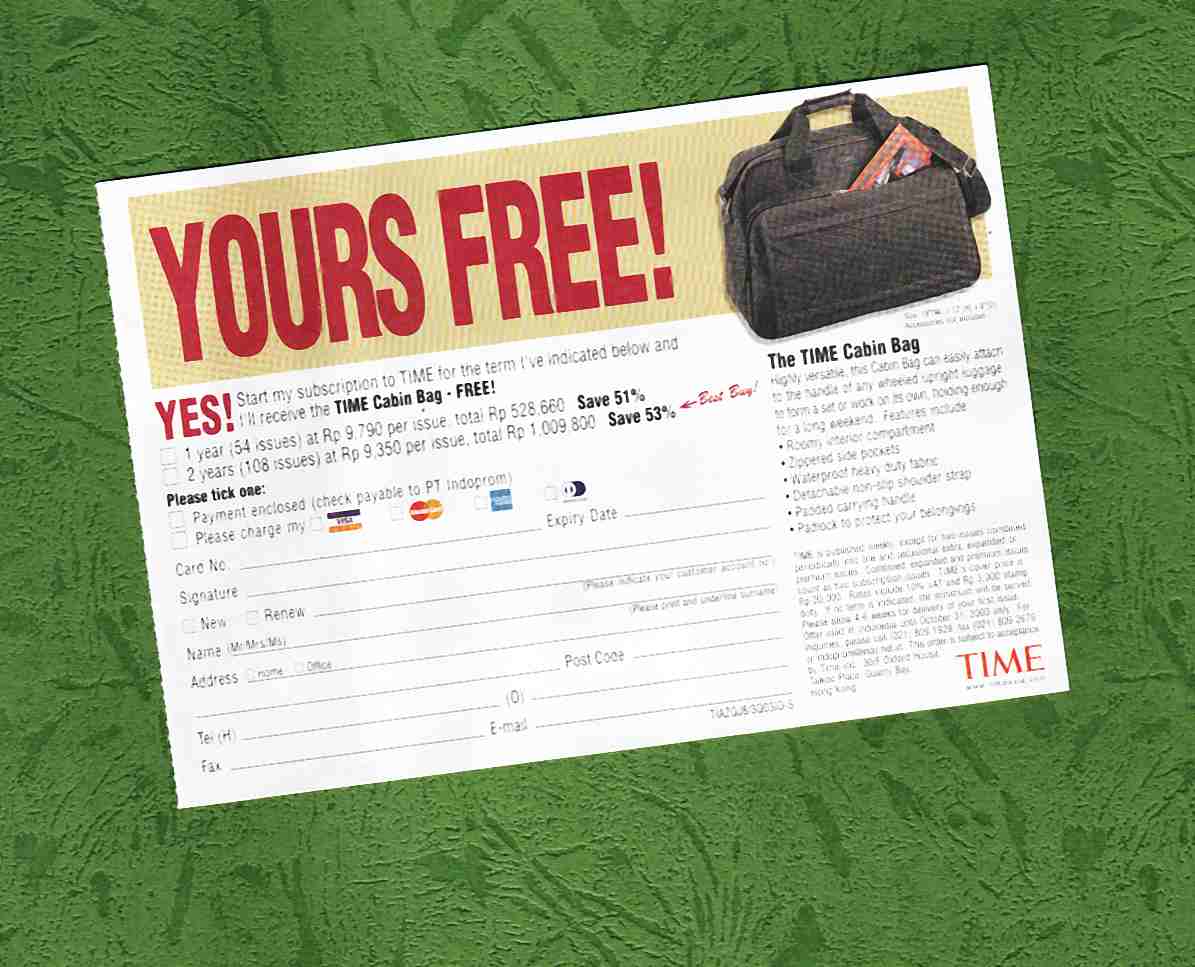 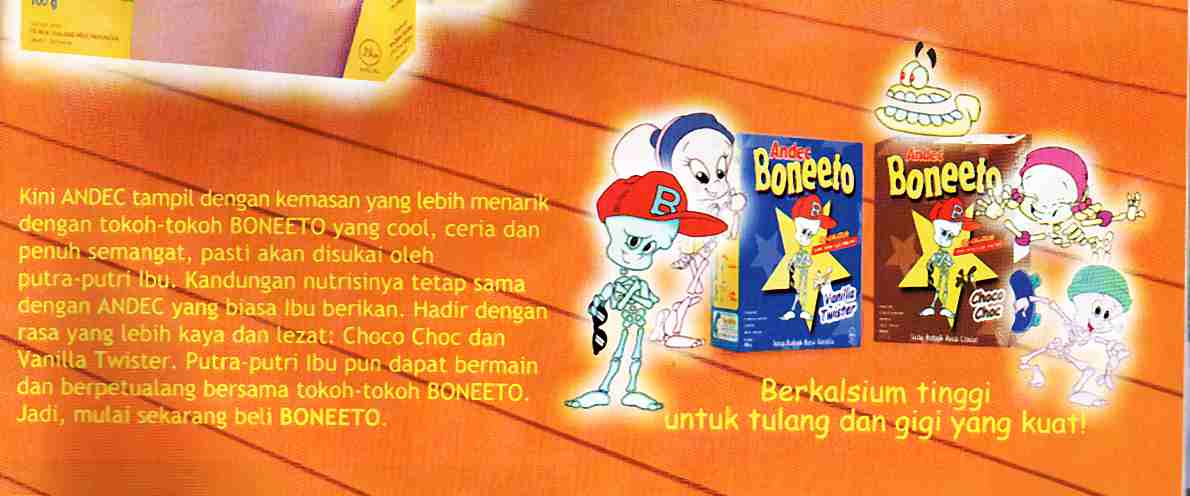 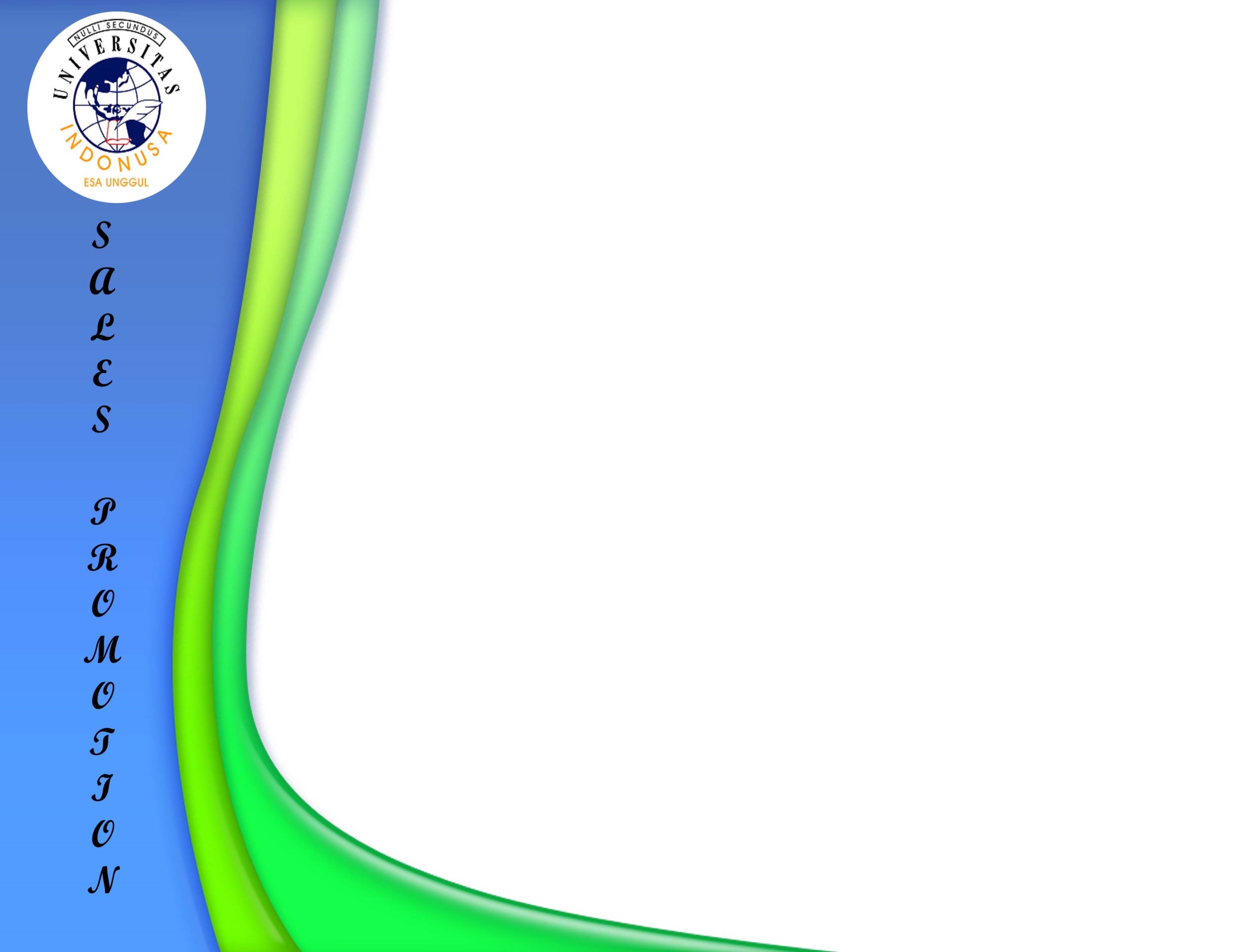 Premiums
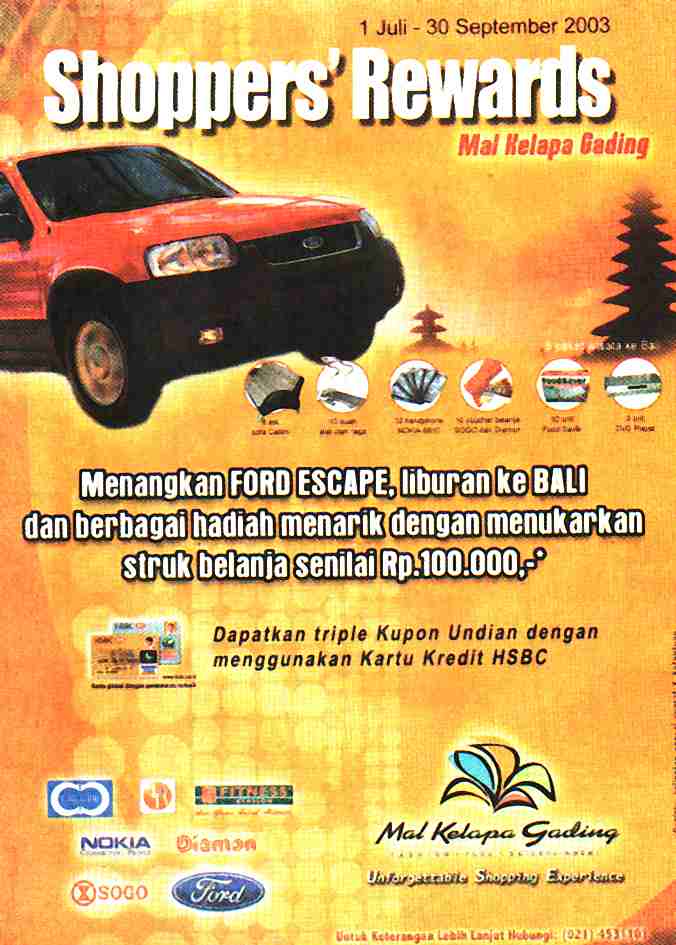 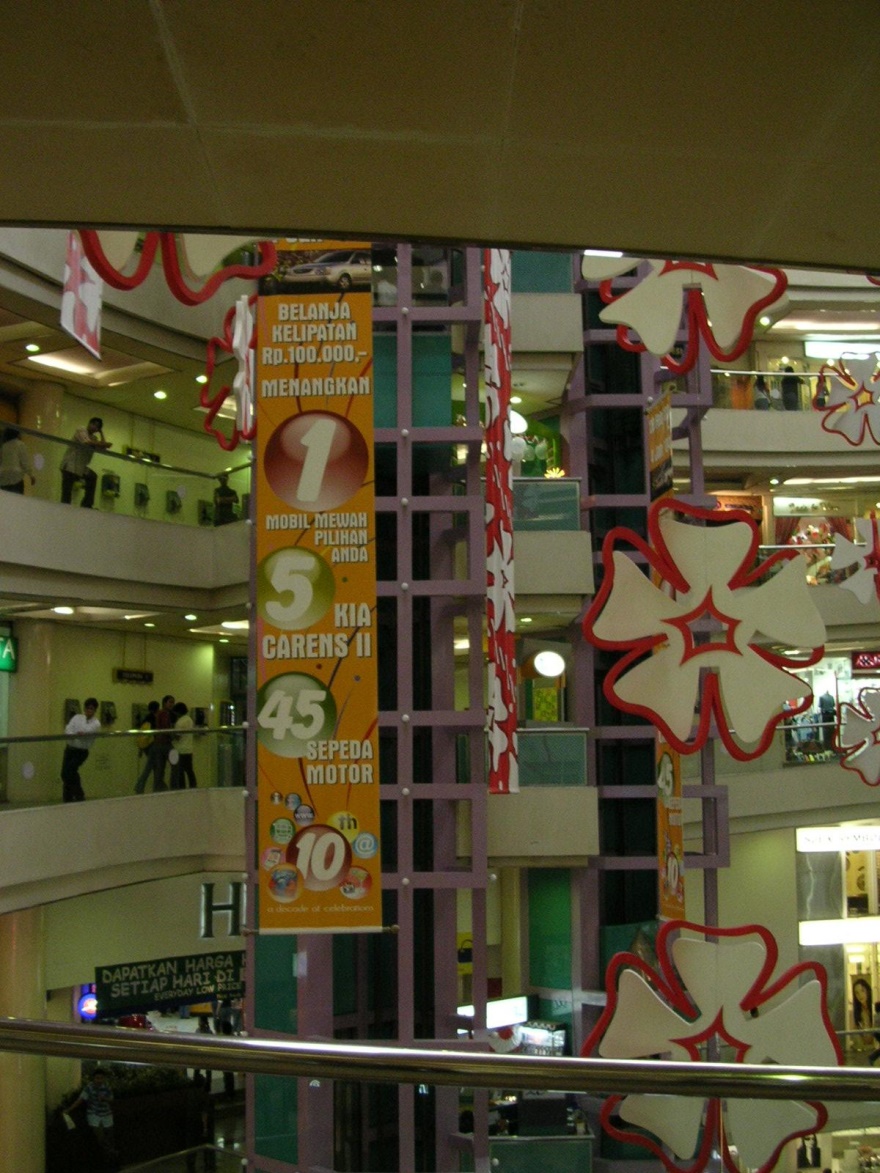 Premiums
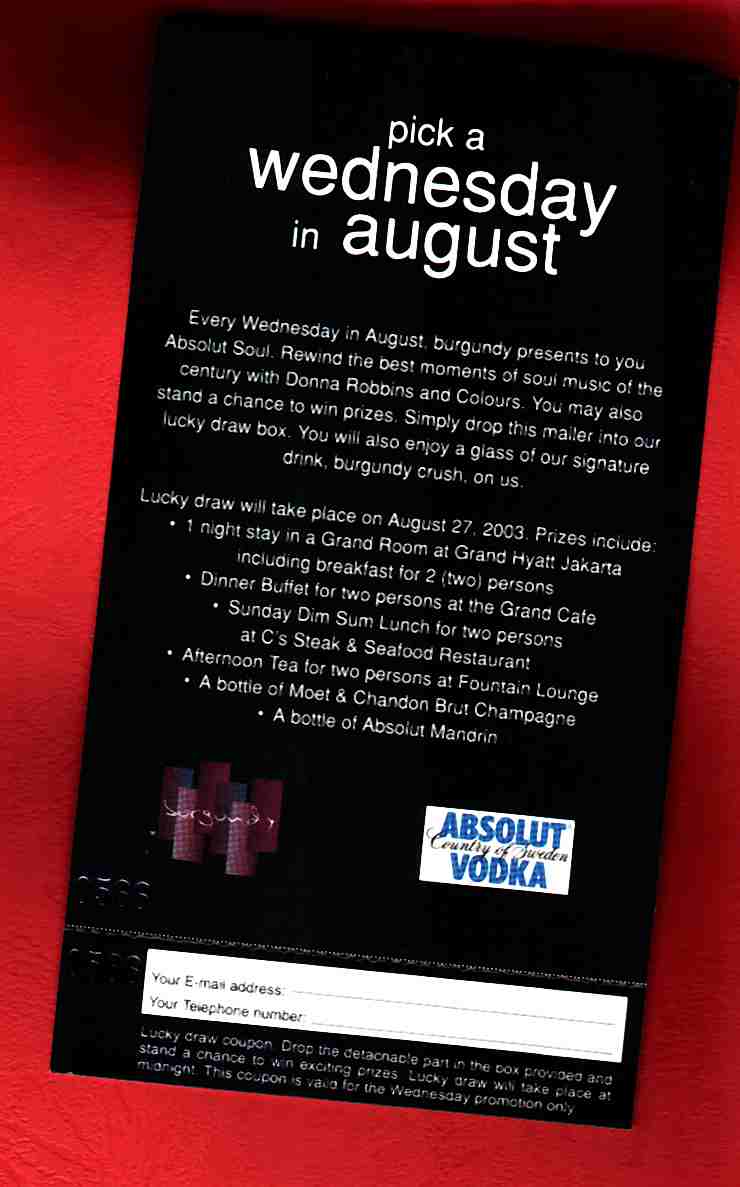 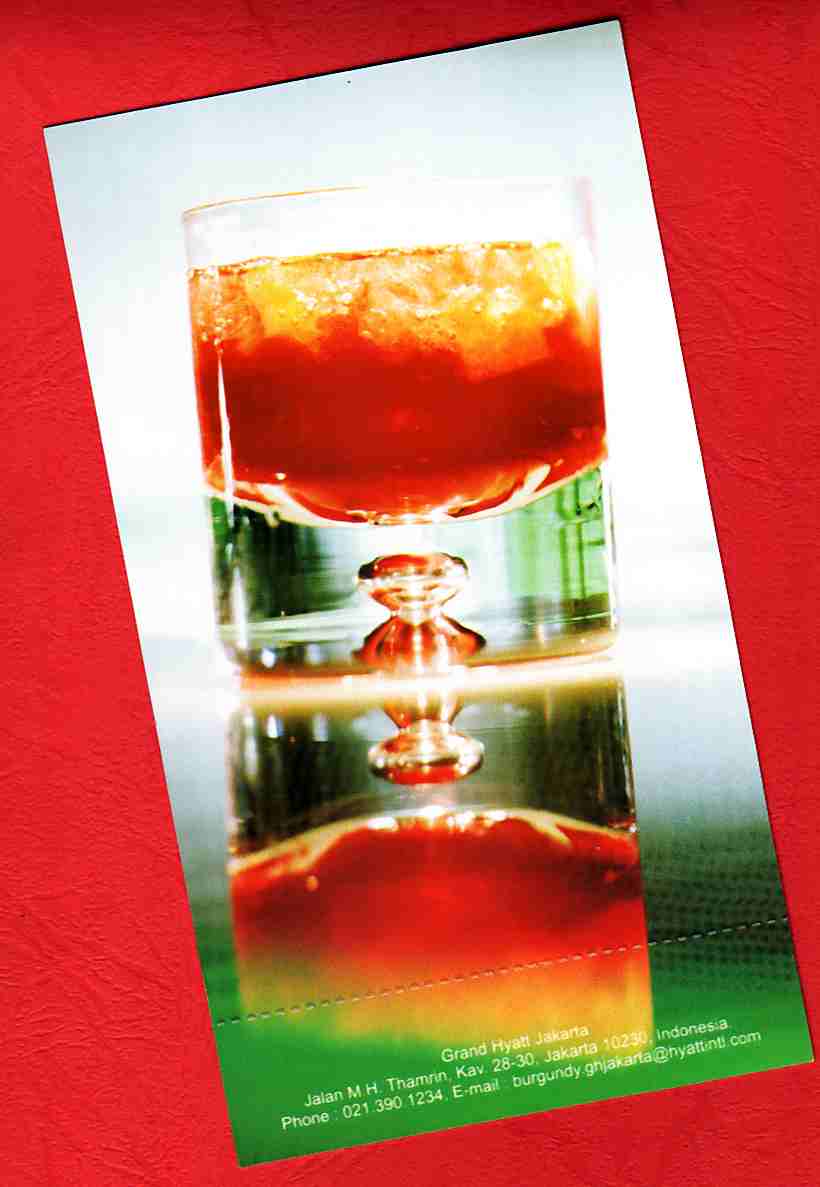 Premiums
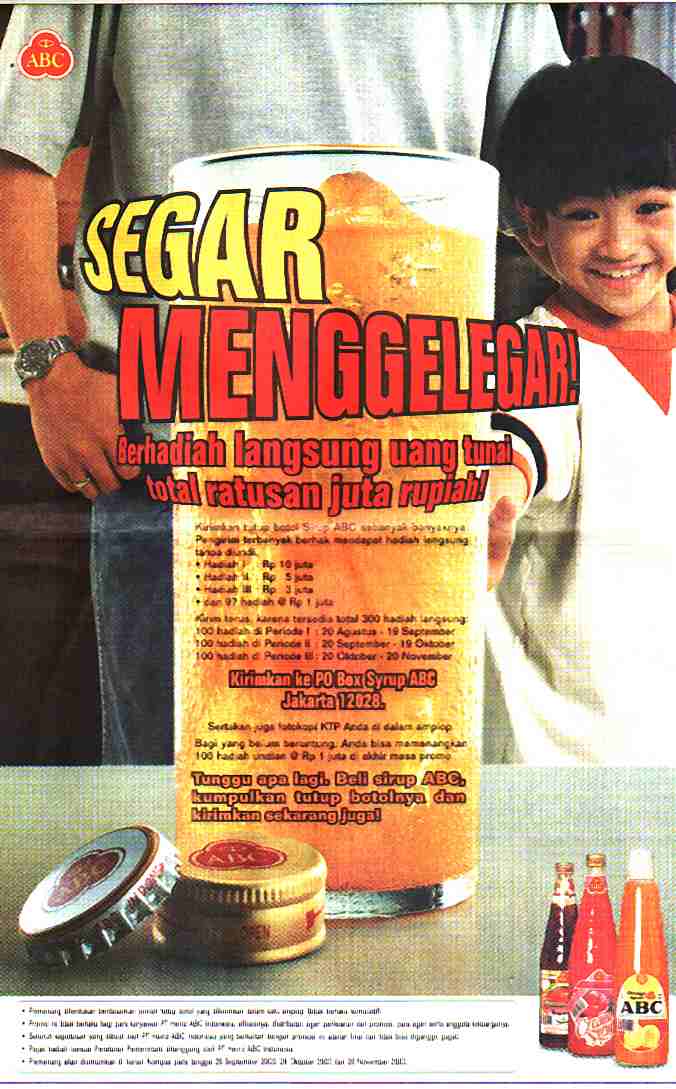 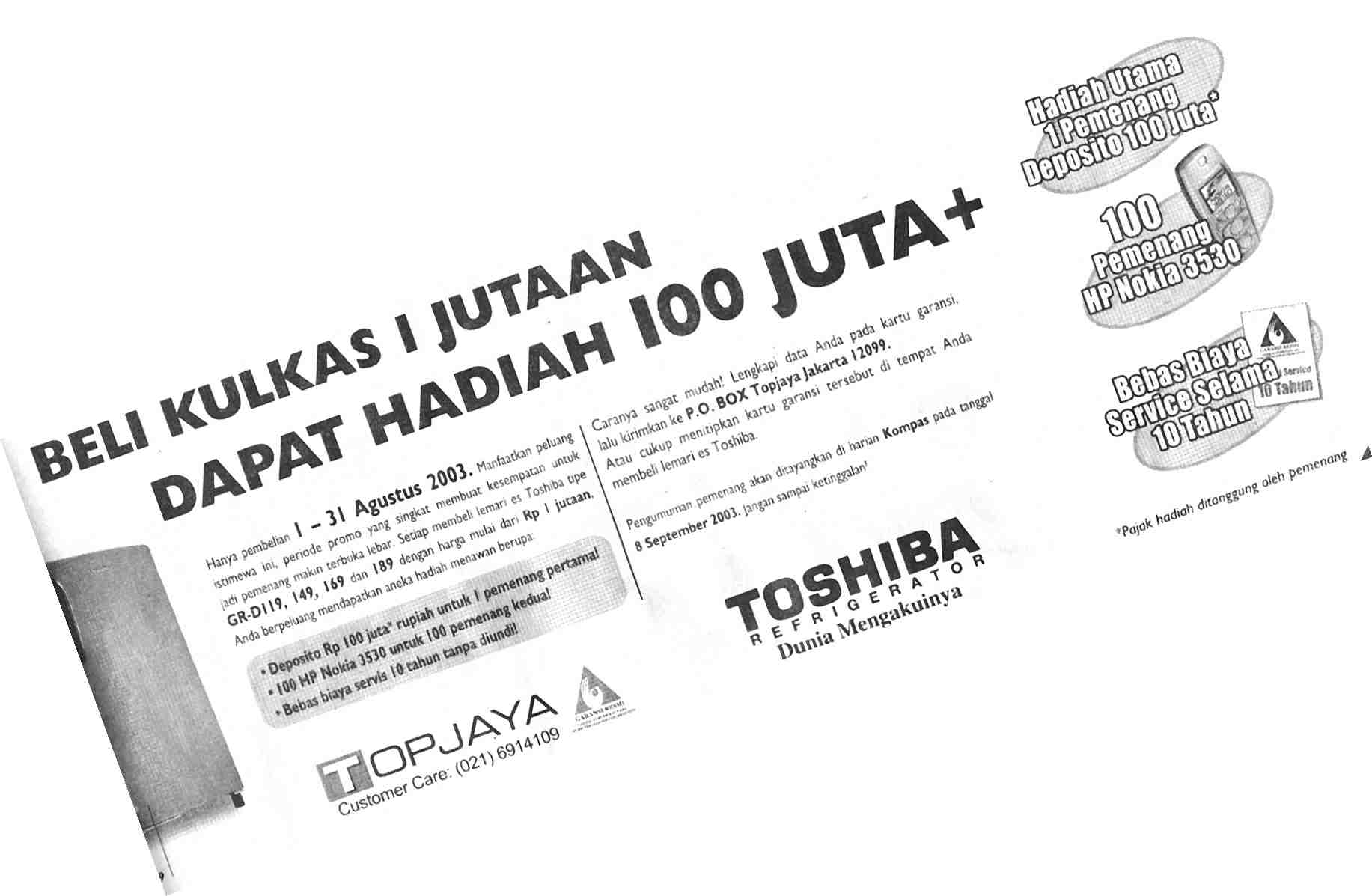 Premiums
=Item to induce purchase
(=Item untuk mempengaruhi pembelian)

Self-liquidating
Direct
On/In pack
Off Pack

Useful (Bermanfaat)
Unique (Berbeda/Unik)
Valuable quality (Mutu yang berharga)
Easy to handle (Mudah untuk menangani)
Coupons
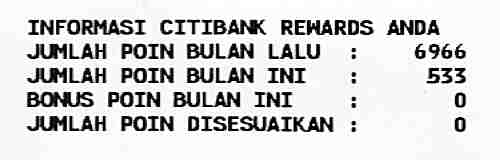 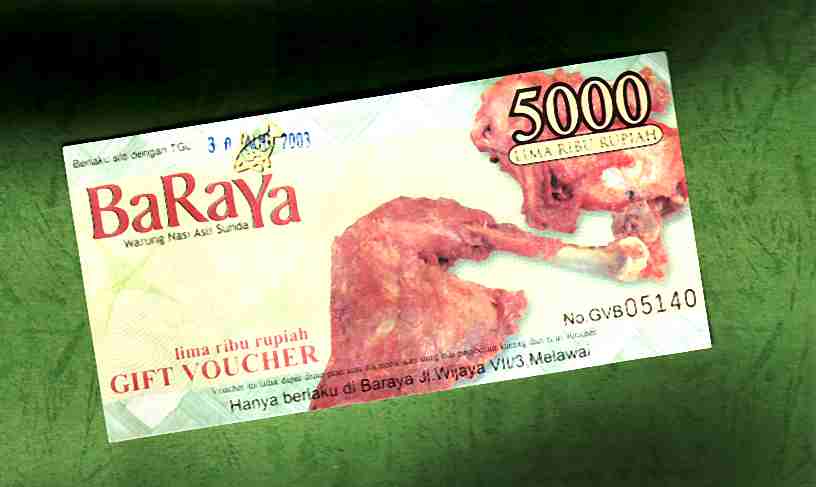 Coupons
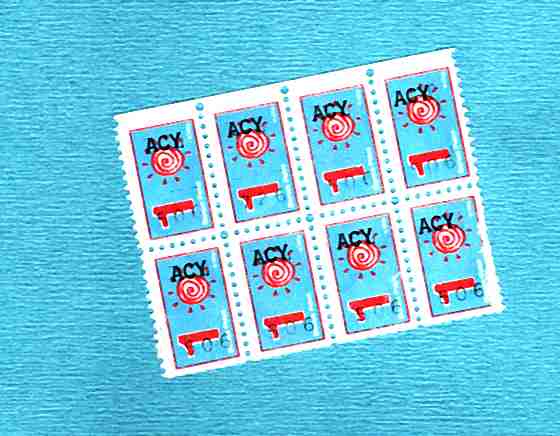 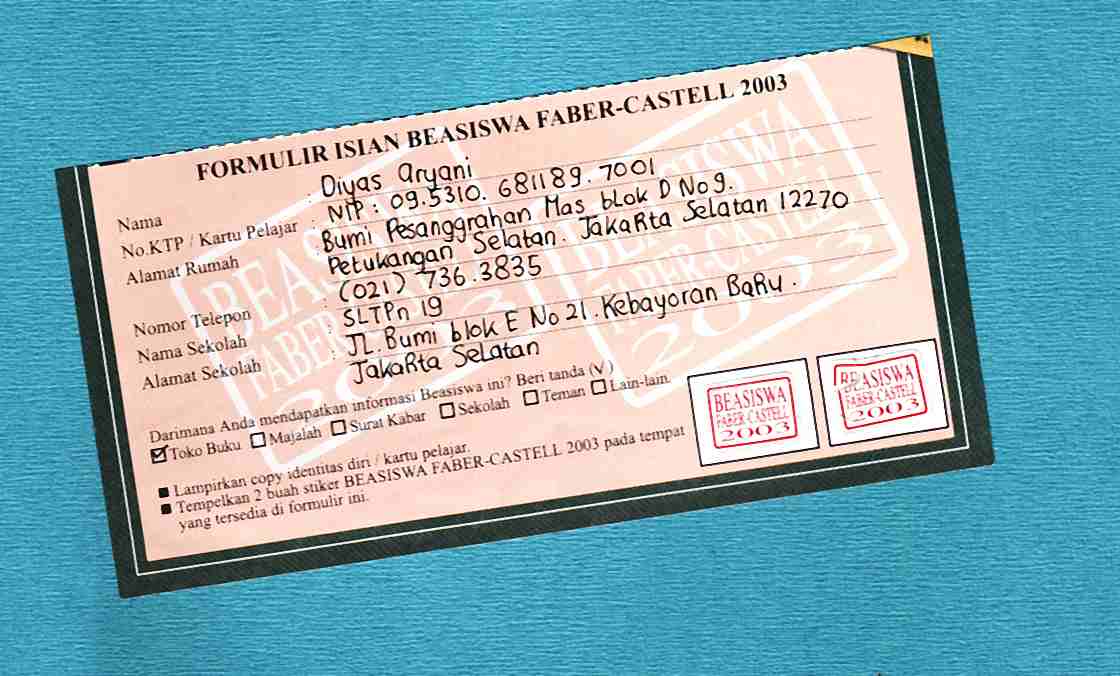 Coupons
=To induce repetitive purchase
(= Untuk mempengaruhi pengulangan pembelian)



With purchase
Distributed thru media



Unique (Unik)
Valuable (Berharga)
Money Deals
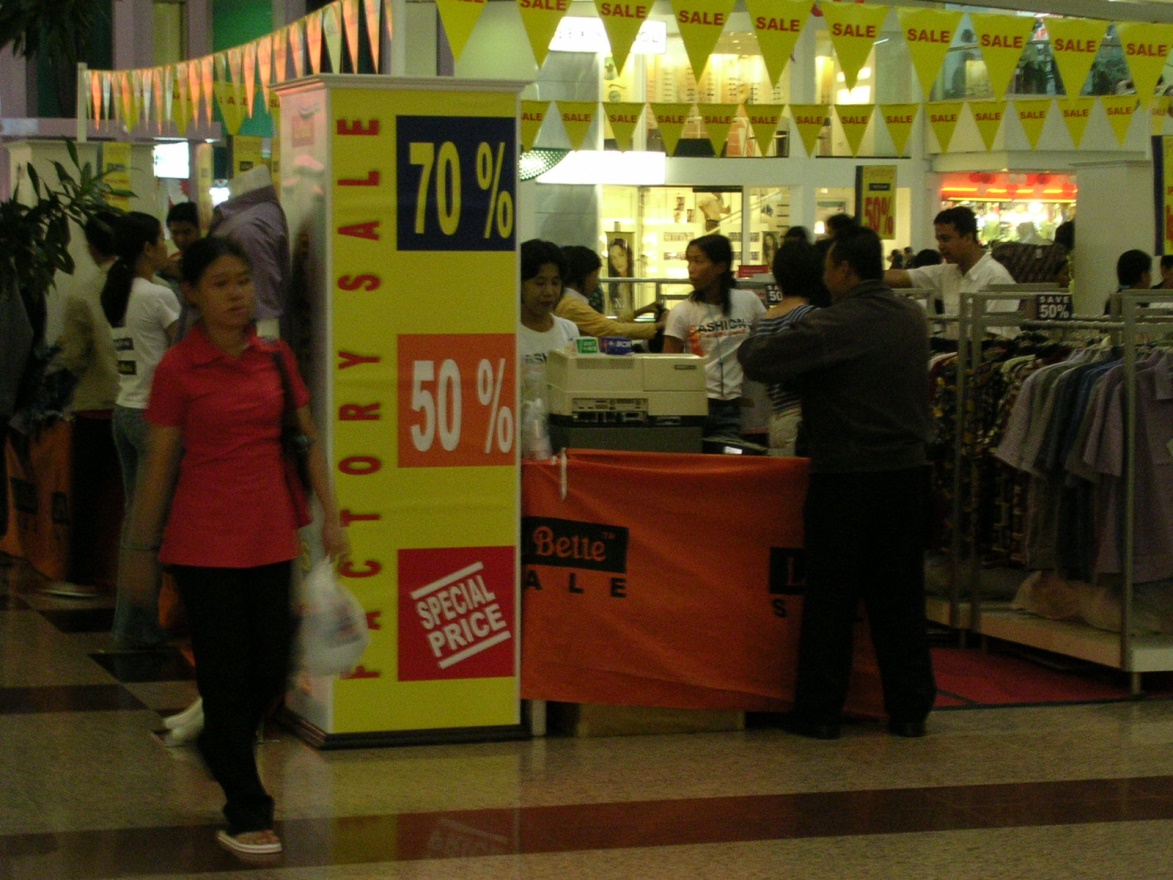 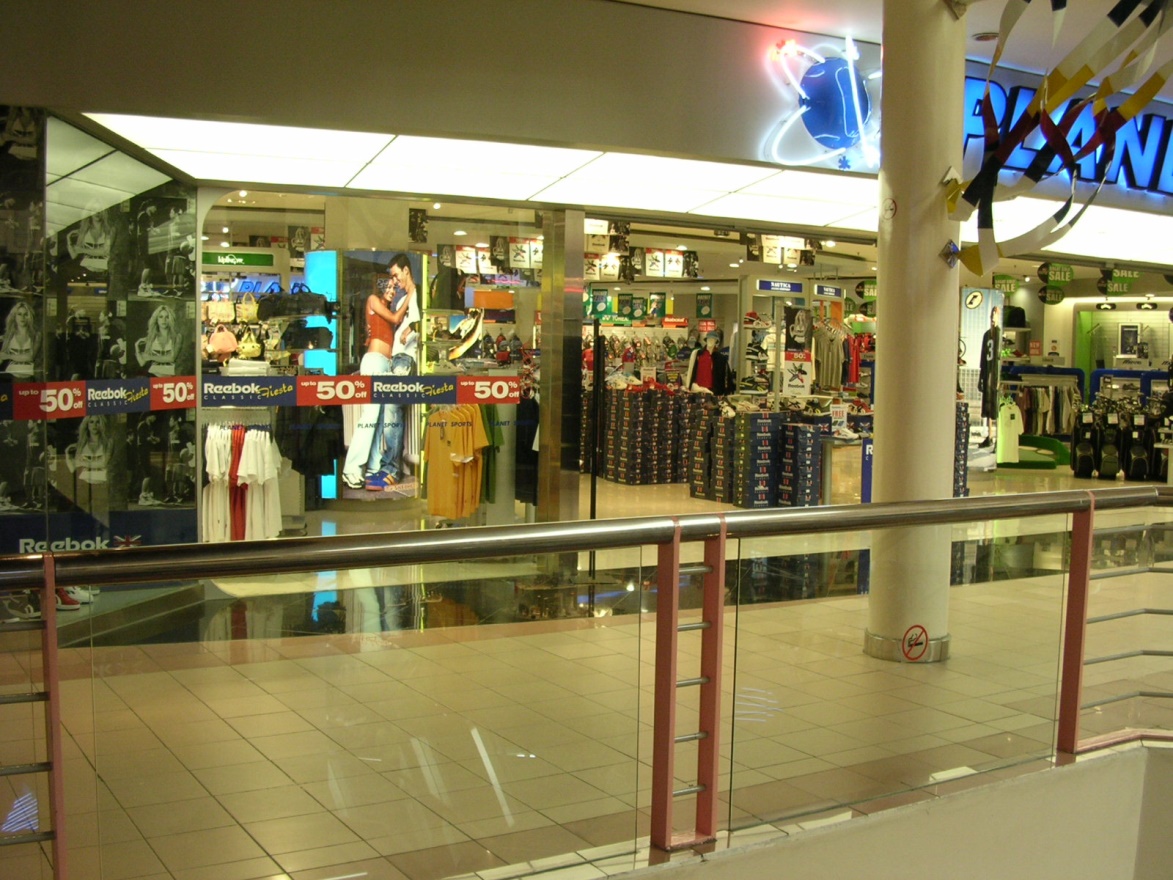 Money Deals
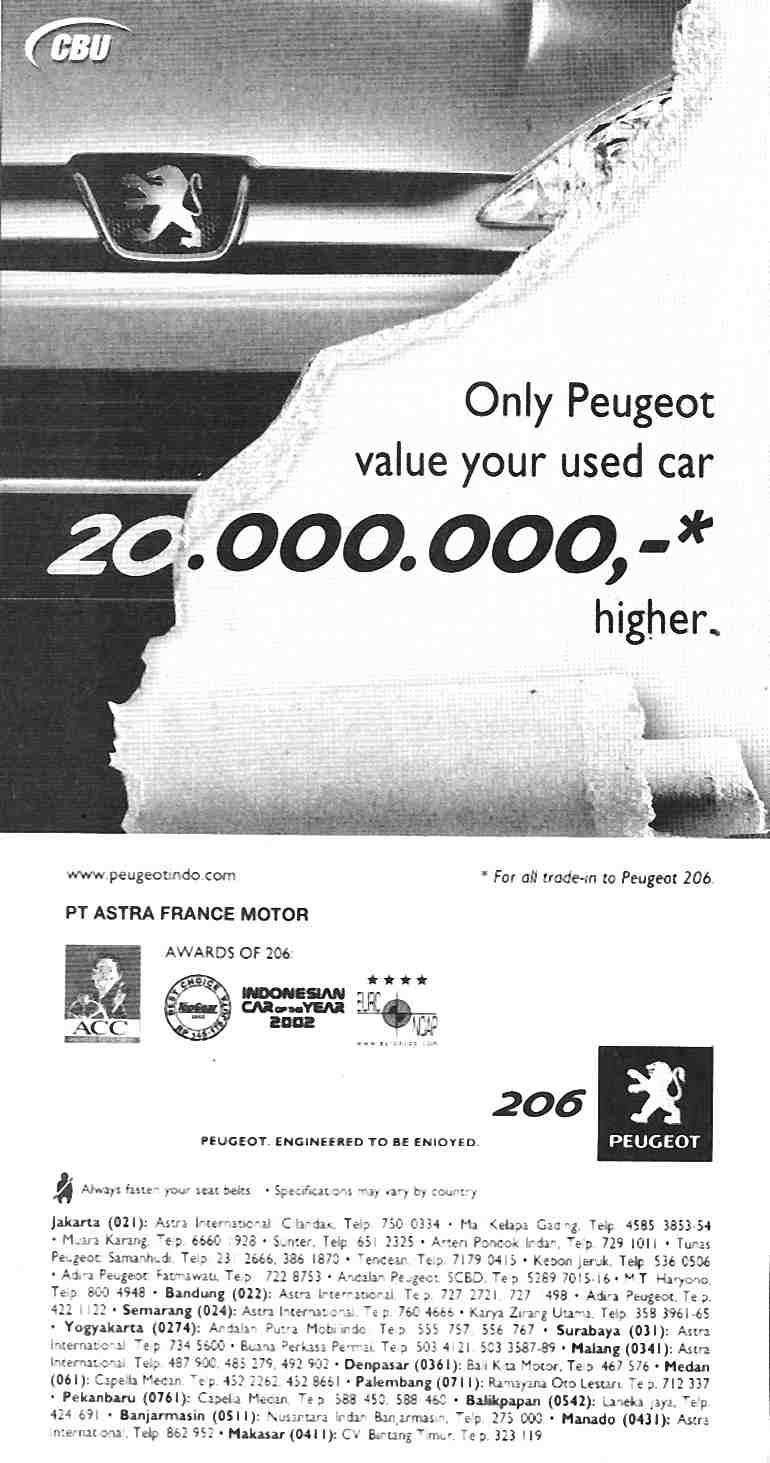 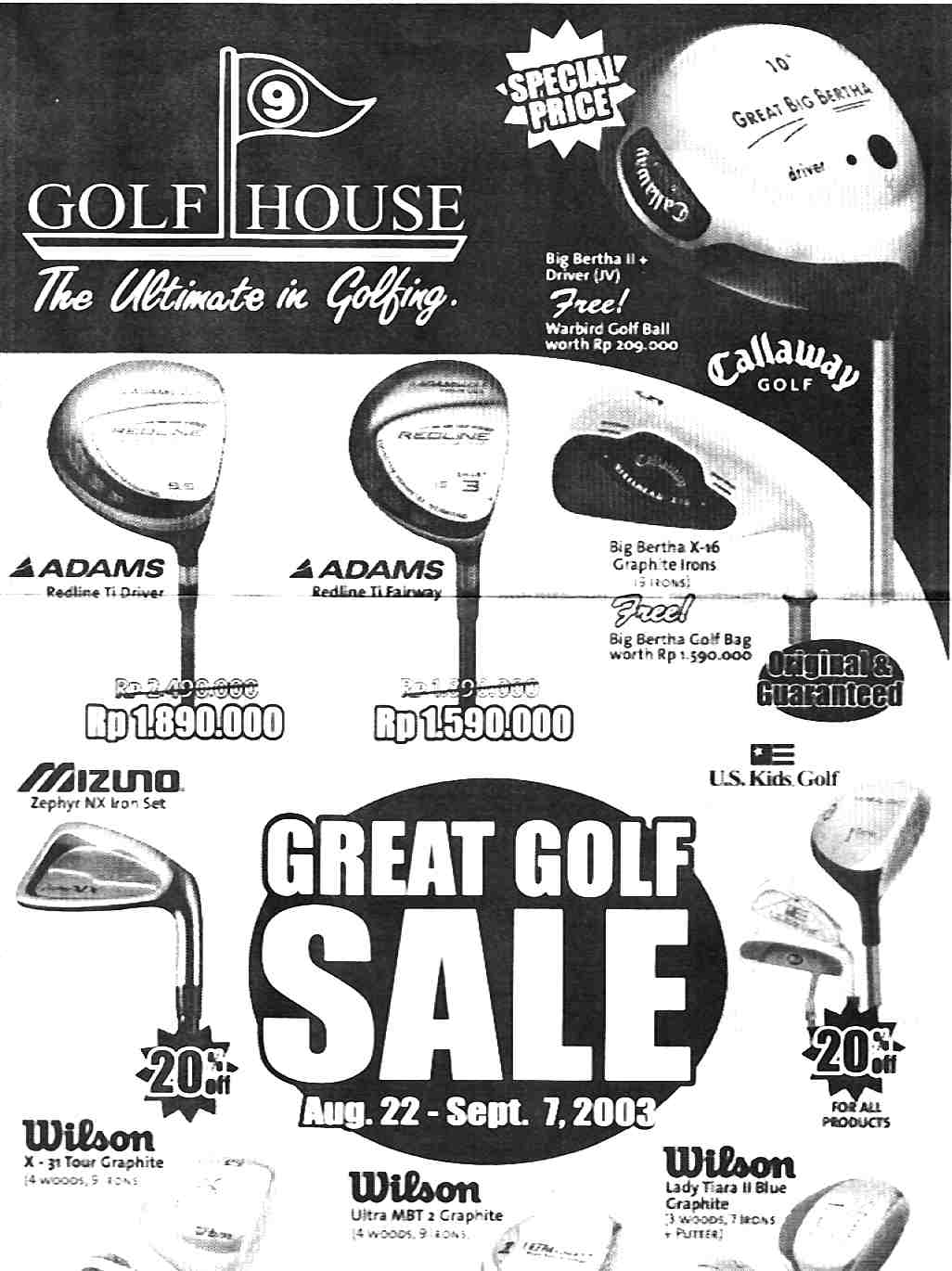 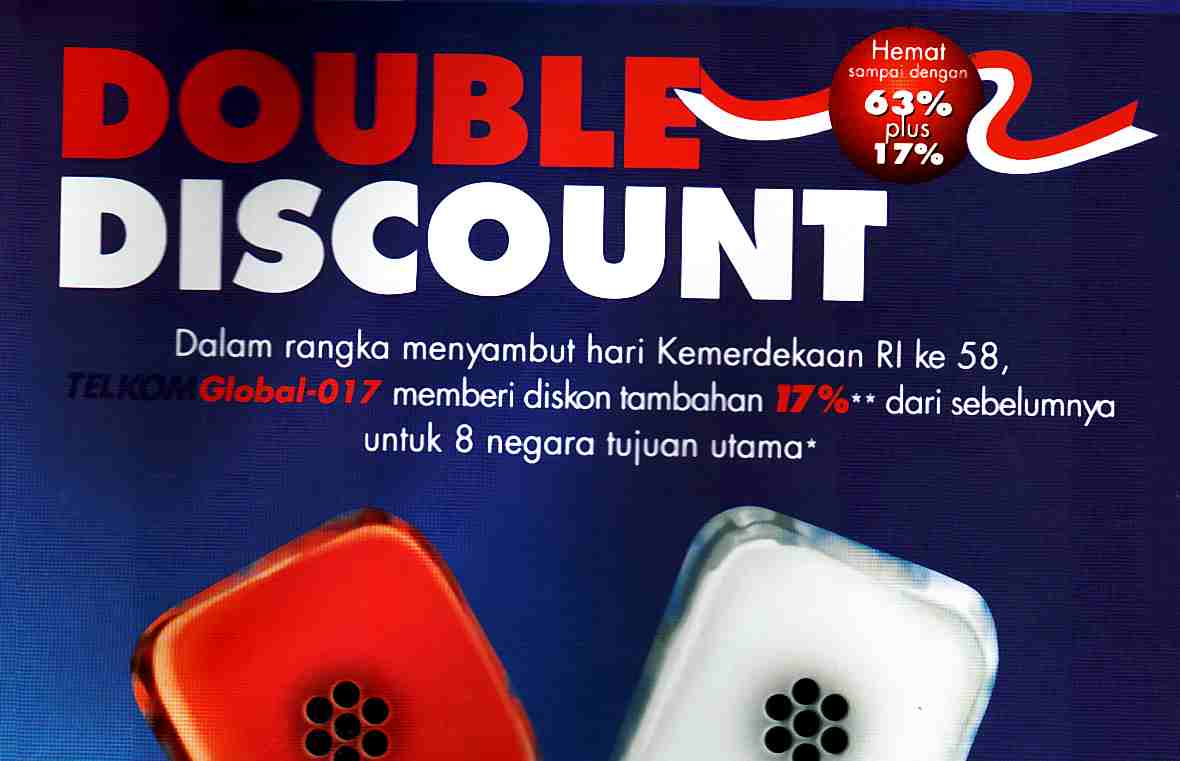 Money Deals
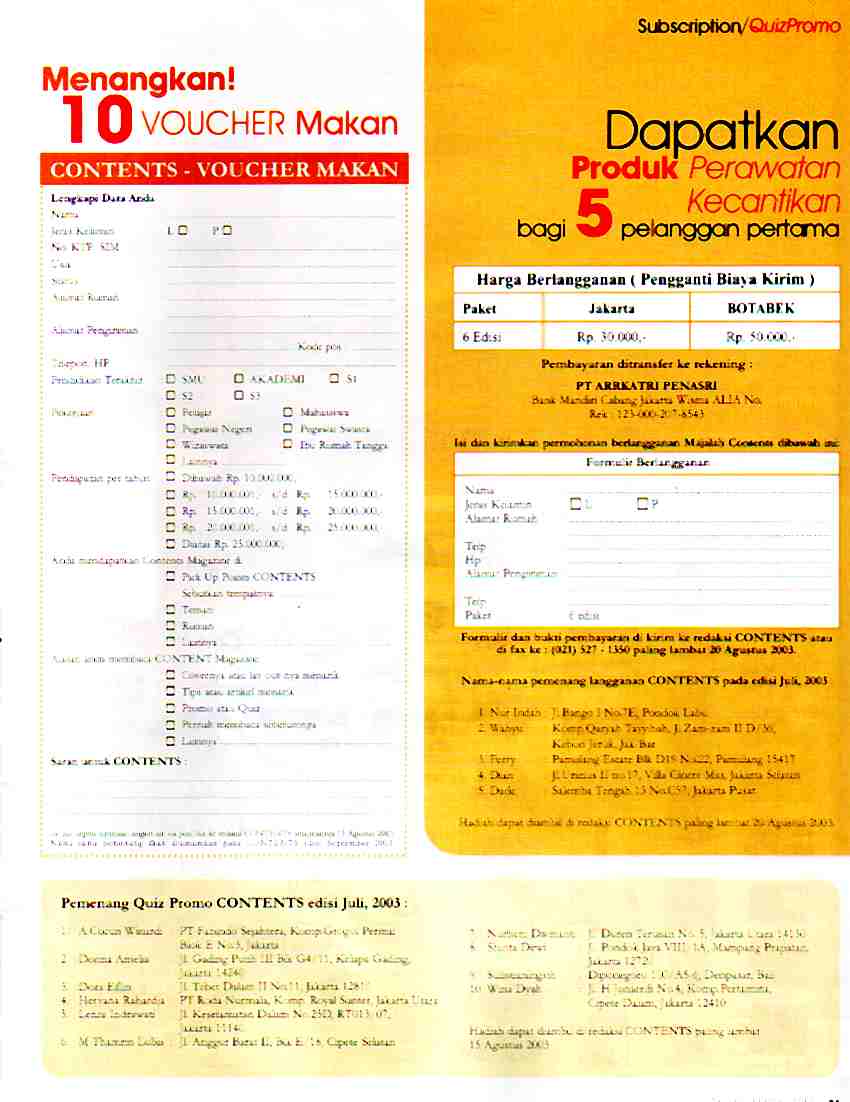 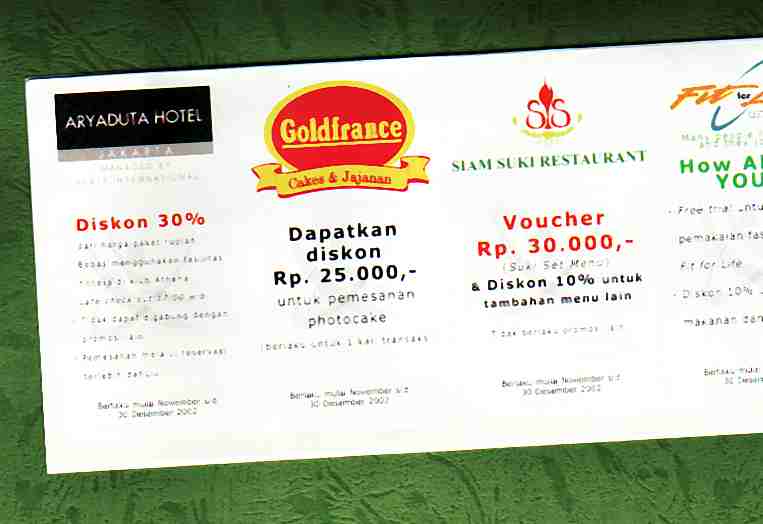 Money Deals
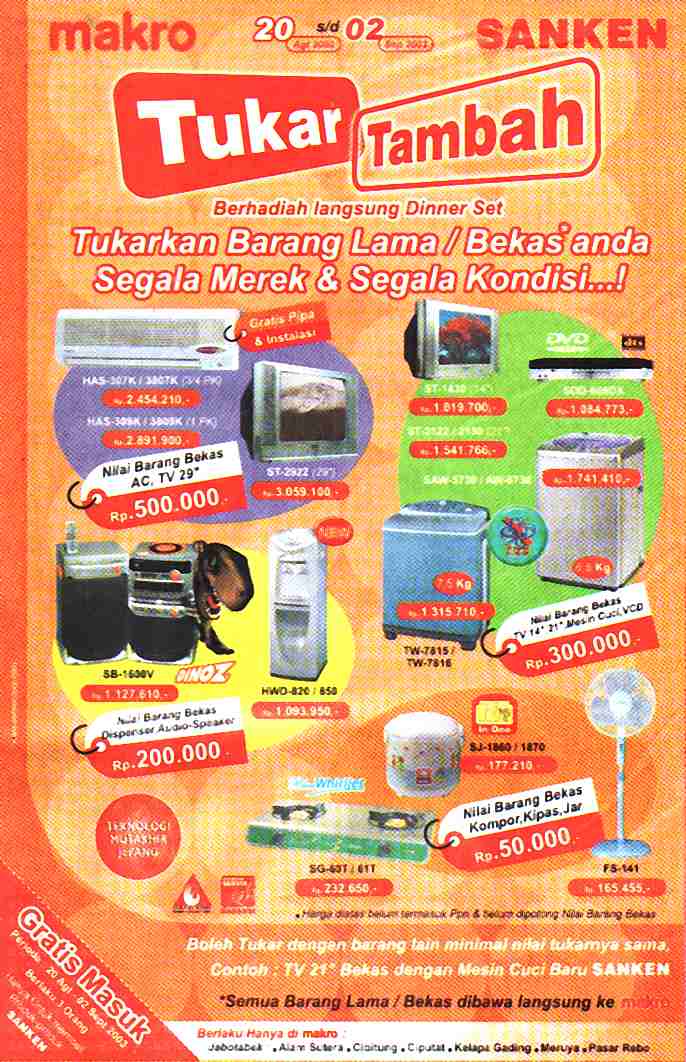 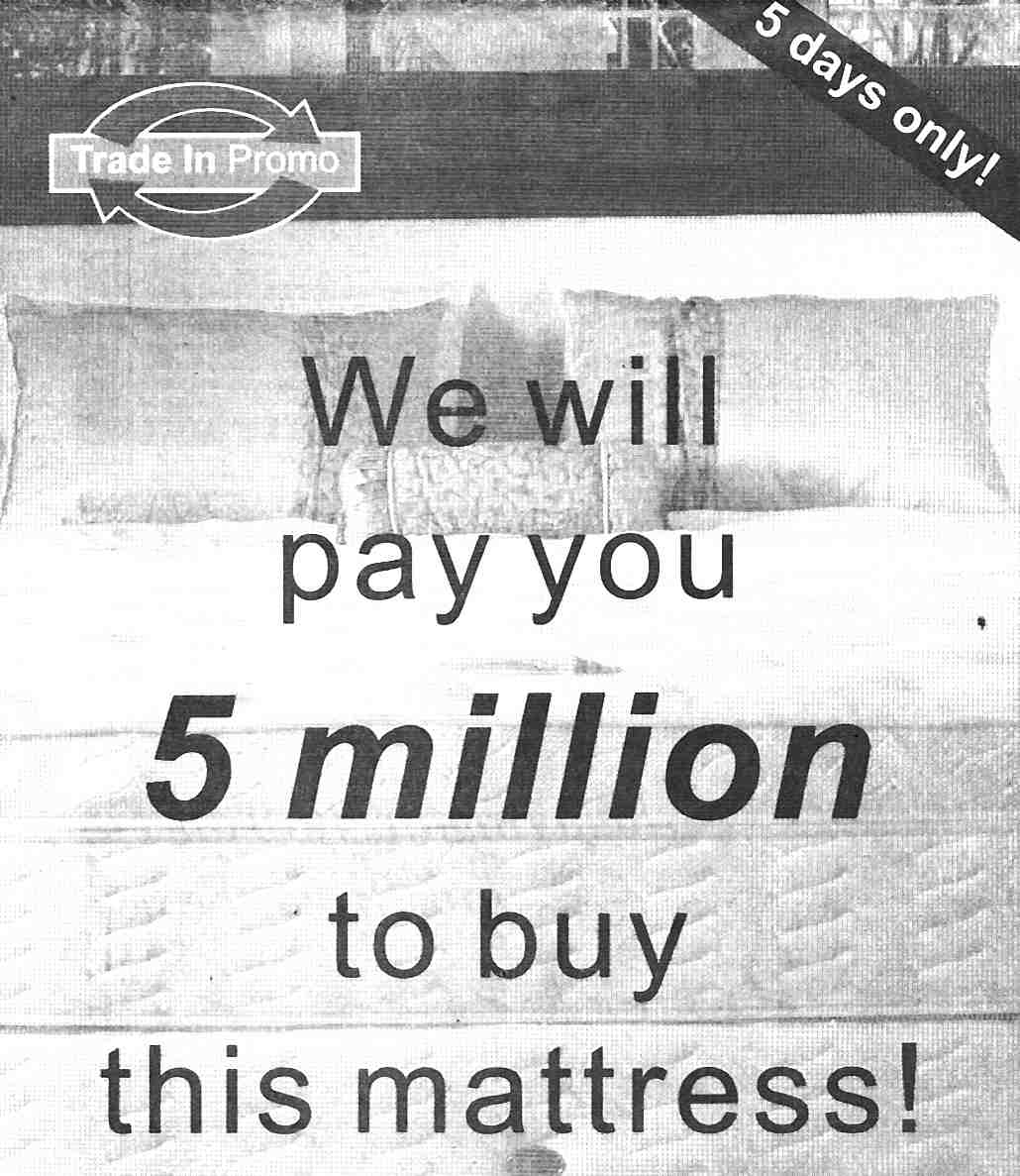 Money Deals
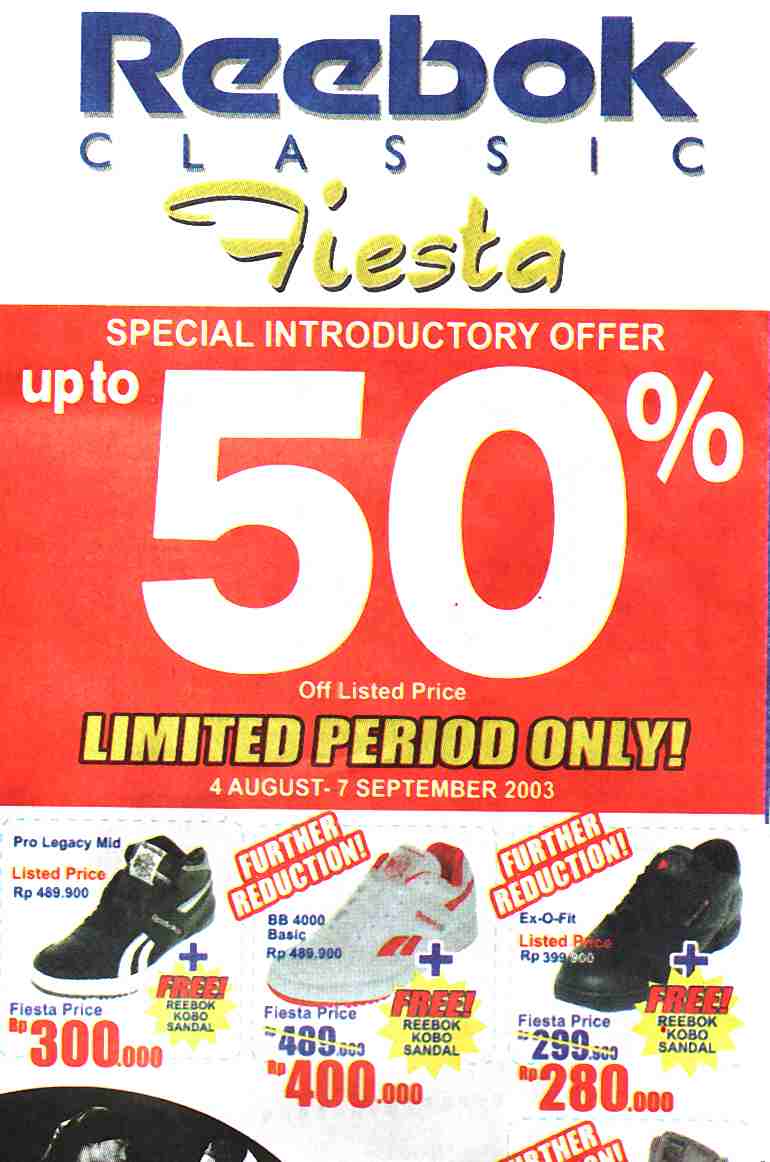 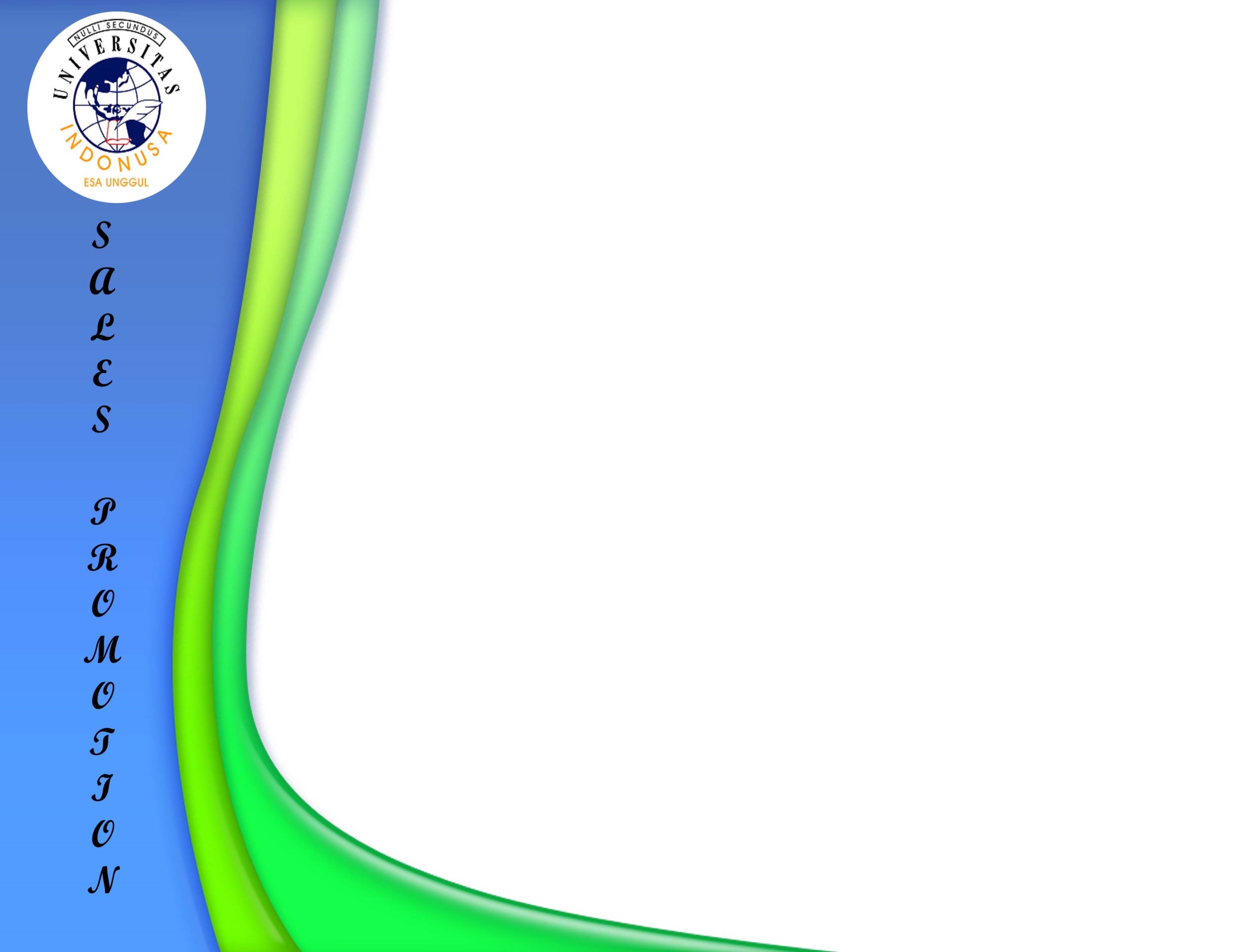 Money Deals
=Induce purchase
(=Mempengaruhi Pembelian)



Money off
Percentage
Trade in


New product
Not too frequent
Ineffective for declining brands
Sampling
=Trigger trial  purchase
(=Mencetuskan percobaan yang mendorong pembelian)


In store
Mailing
Thru media

New product
Demonstratable
Effective yet expensive
Planning your Sales Promotion Campaign:
Who are they
Why they buy/not buy
Where, how, how often
Behavior

Trial
Repetition
Pre-empt
Boost sales
Research your consumer



Sales Promotion Objectives
Contoh variasi diskon yang etis dan bisa mengundang simpati
Variasi Diskon Etis

Potongan Tunai
Potongan Kuantitas
Diskon Musiman
Konversi Diskon menjadi bonus
POTONGAN TUNAI
Potongan Tunai adalah trik yang paling sering dipakai. Agar tidak memunculkan antipati, jangan sekali-sekali menerapkan “Diskon India” (istilah bagi pedagang yang menaikkan harga terlebih dahulu baru mendiskon) karena konsumen pemburu diskon akan tahu beberapa hari sebelumnya.  Bahkan untuk menghargai dan menarik simpati pelanggan setia, berikan diskon lebih besar dari yang diumumkan.
Potongan Kuantitas
Potongan Kuantitas juga merupakan variasi.  Misalnya, mereka yang membeli seratus bungkus selama sebulan (diskon kumulatif) diberi potongan khusus.  Atau mereka yang membeli 50 bungkus sekaligus (nonkumulatif) diberi diskon lebih tinggi.
Diskon Musiman /Momentum Khusus
Bisa menghilangkan kesan buruk produk murahan.  Selain menawarkan diskon pada hari-hari besar, diskon pada setiap ulang tahun perusahaan, perayaan dwi windu, ultha ke-25 atau ke-50 dan seterusnya juga menarik minat perhatian pembeli.  Namun, yang perlu dihindari adalah jangan mengelabui konsumen dengan mendiskon produk cacat dengan diskon lebih besar.
Konversi Diskon Menjadi Bonus
Untuk mengganti diskon 50%, tawarkan beli satu dapat dua; diskon 20% disampaikan dengan mendaftar empat orang gratis satu orang; atau diskon dialihkan menjadi hadiah, misal membeli harga seribu dapat hadiah senilai dua ratus rupiah.
KESIMPULAN
Empat contoh diatas – potongan tunai, potongan kuantitas, diskon musiman, dan konversi diskon menjadi bonus – bisa ditawarkan kepada konsumen atau pedagang.  Karena fungsinya yang khusus, misalnya dari urusan transportasi hingga memajang produk, para perantara atau pedagang umumnya juga memperoleh insetif selain diskon, termasuk untuk produk baru melalui harga perkenalan.
Dengan diskon yang etis, para pemasar tidak hanya bisa menggaet para pemburu diskon, tetapi sekaligus mampu menjaga citra positif untuk jangka panjang.